Goodbye to our 2019 Year 6 Eagles…
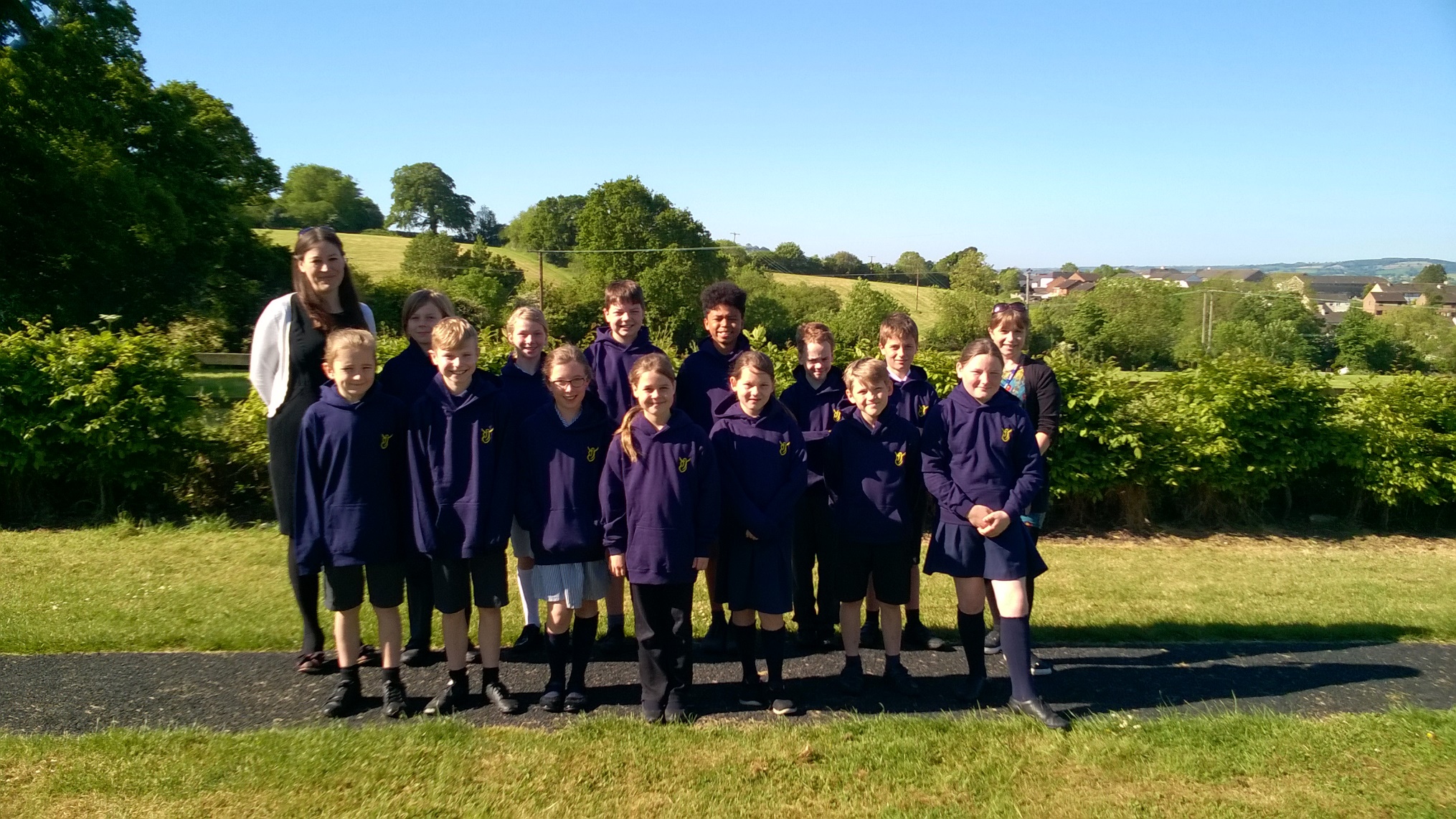 We’ve had a busy year….
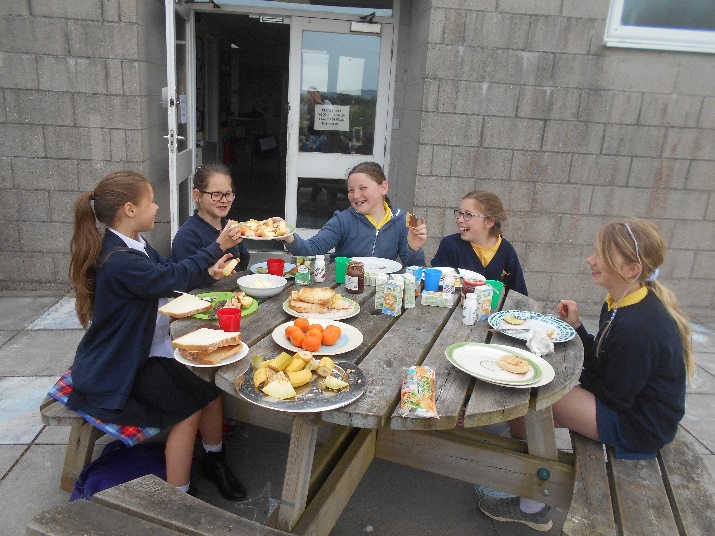 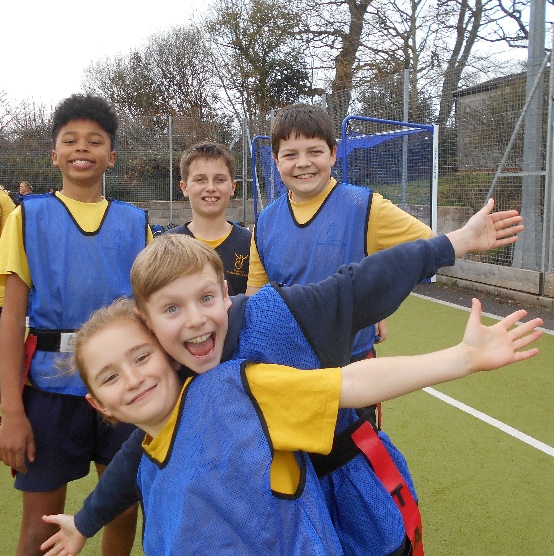 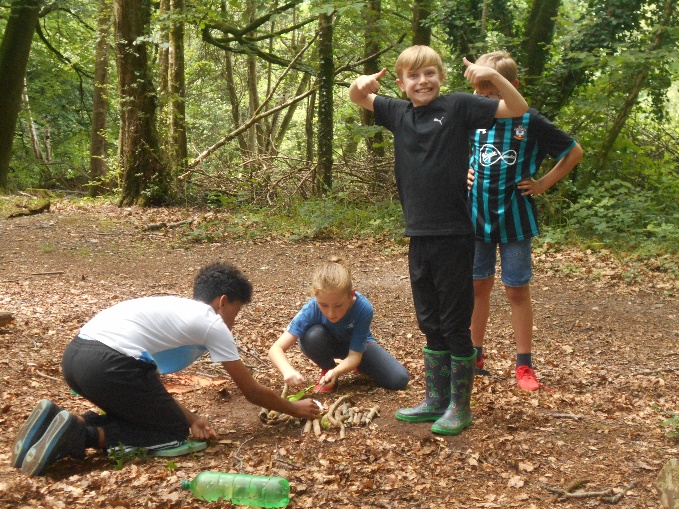 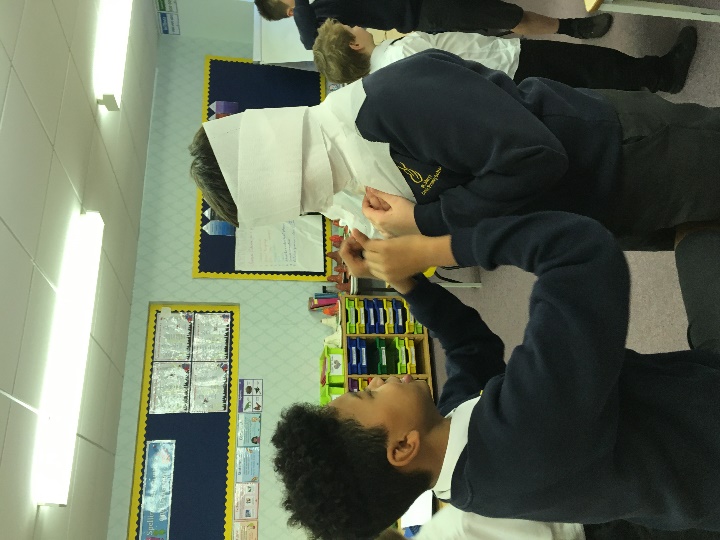 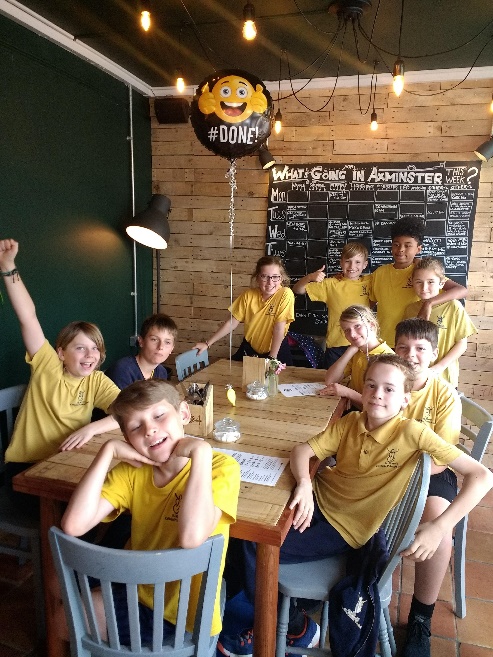 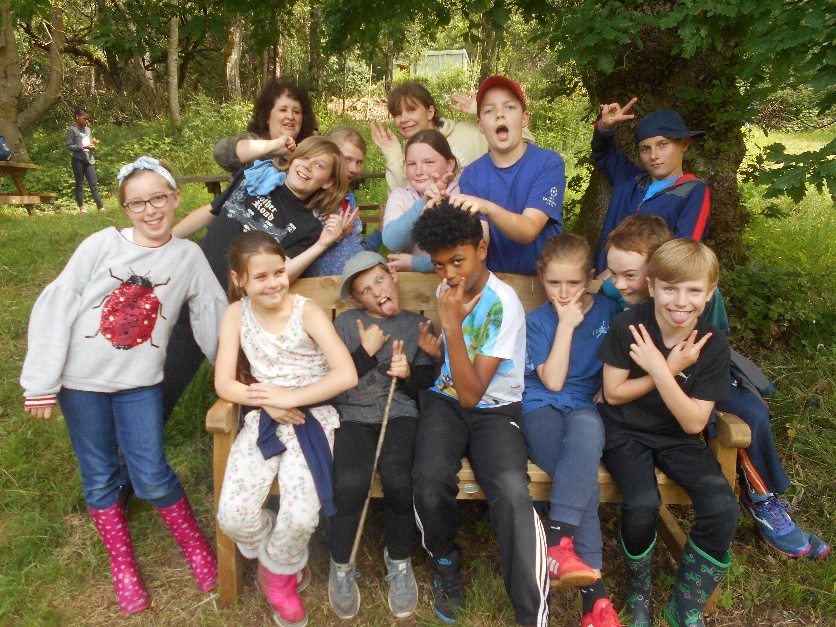 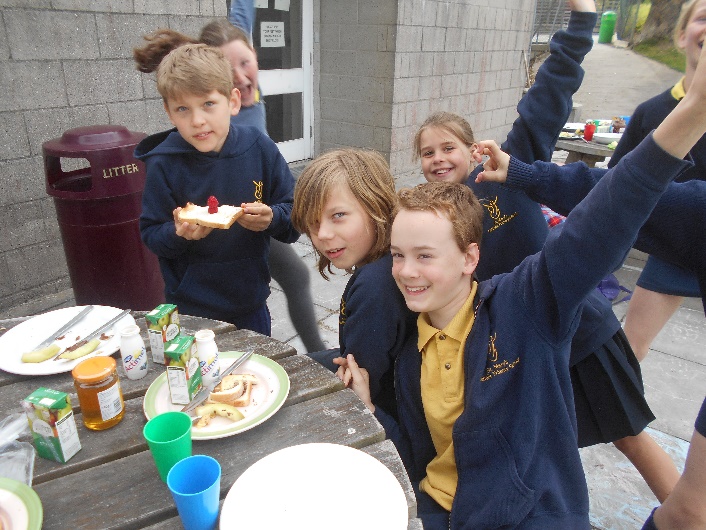 SATs (and the breakfasts!)
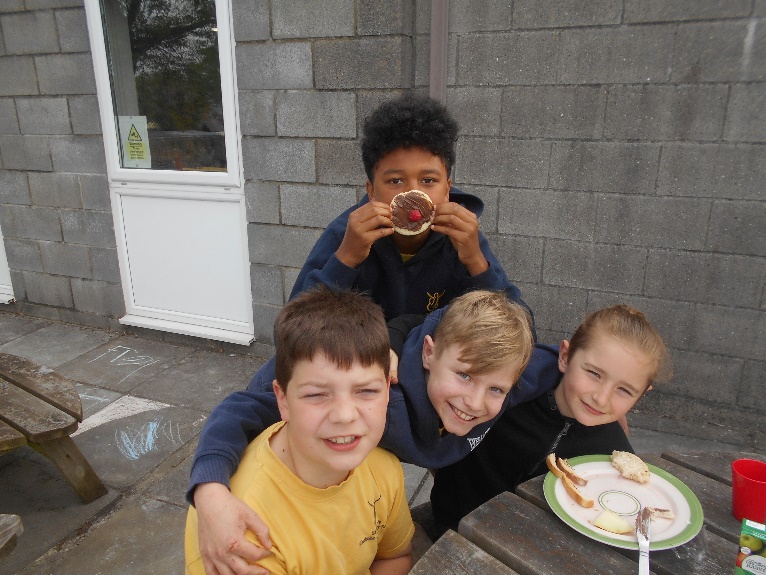 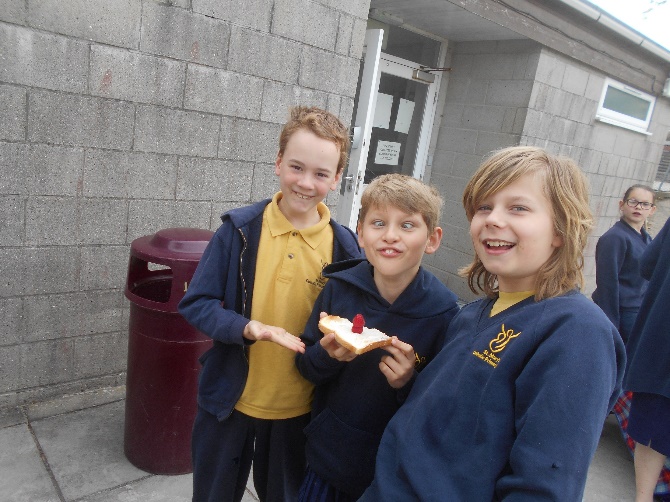 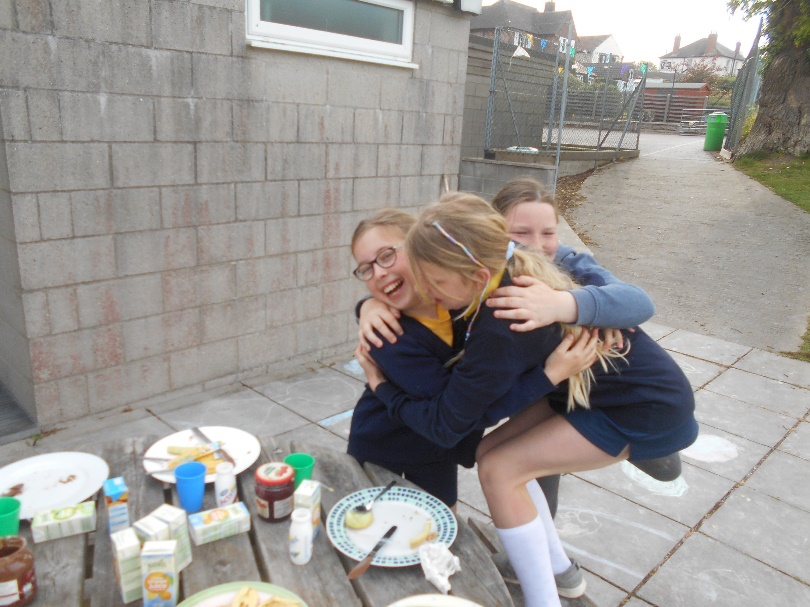 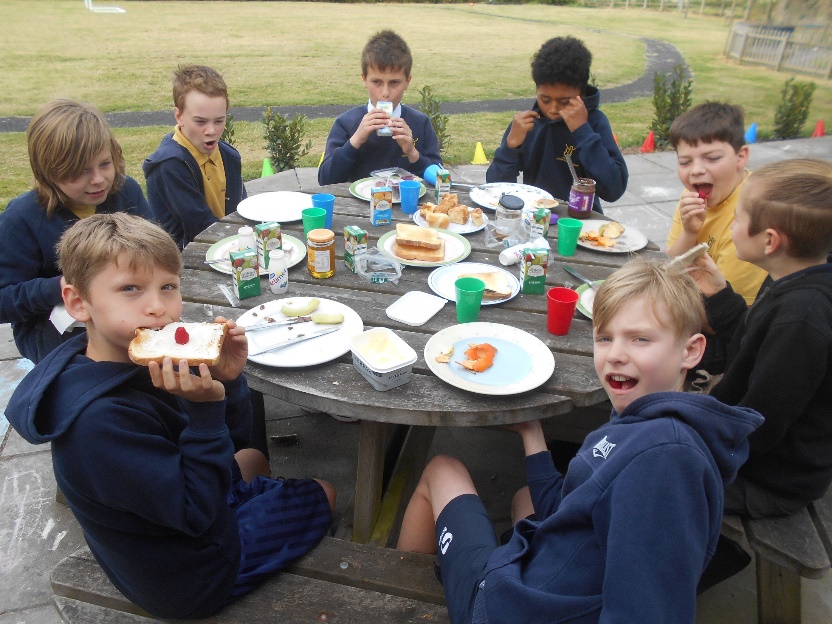 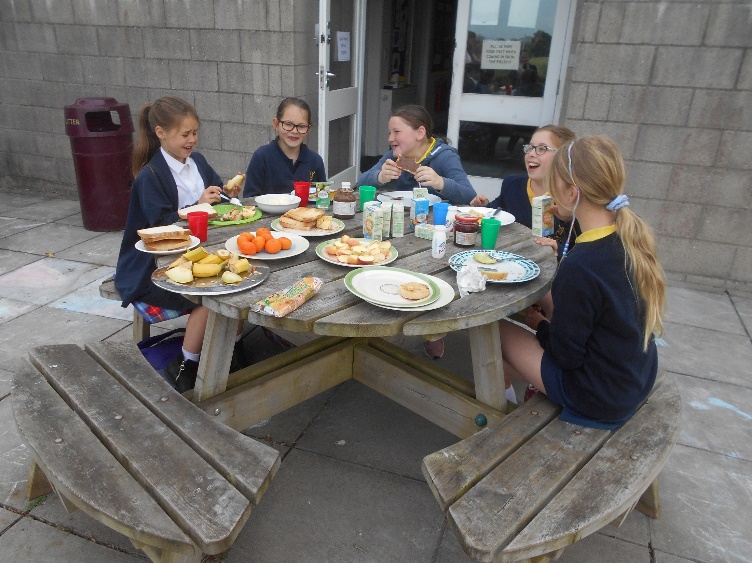 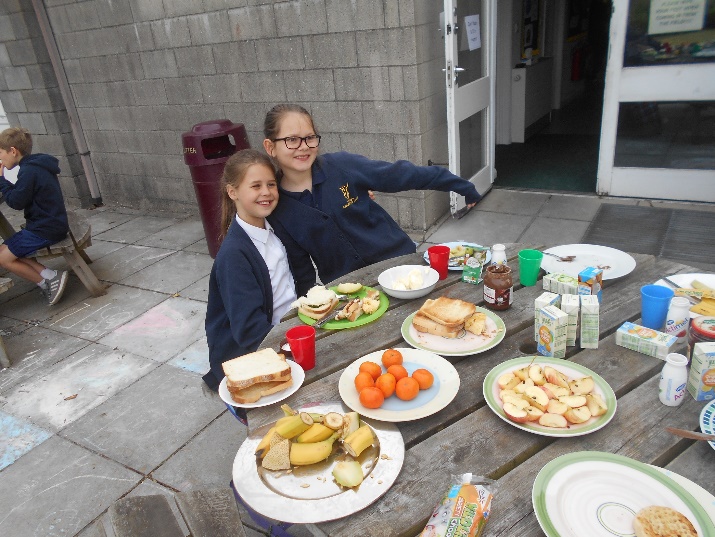 Waffle-making
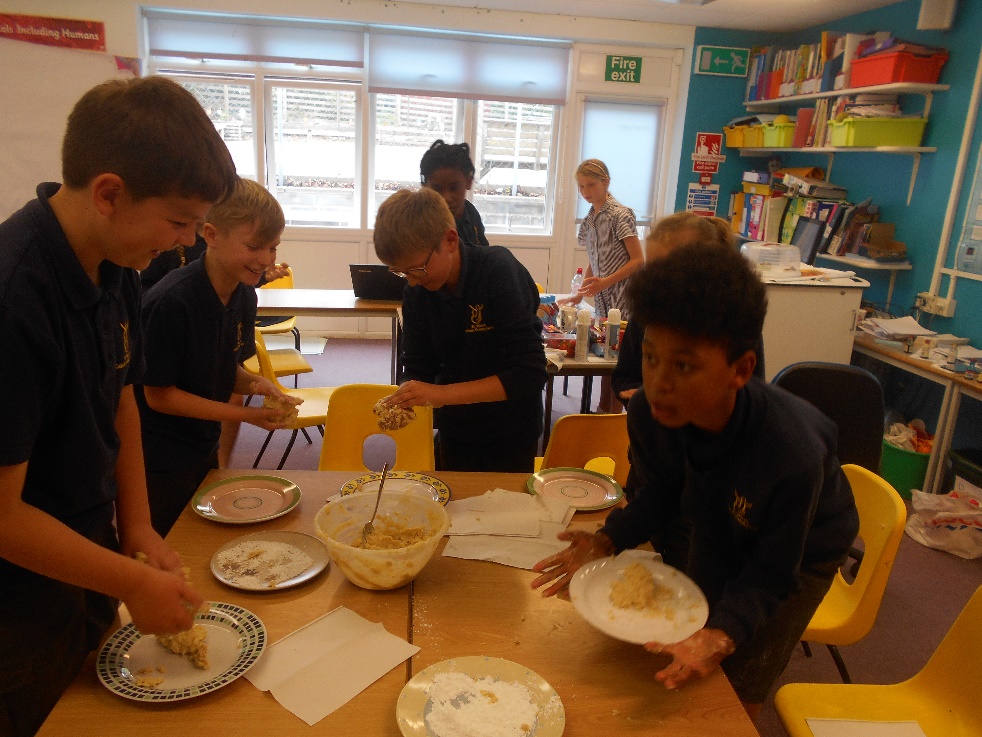 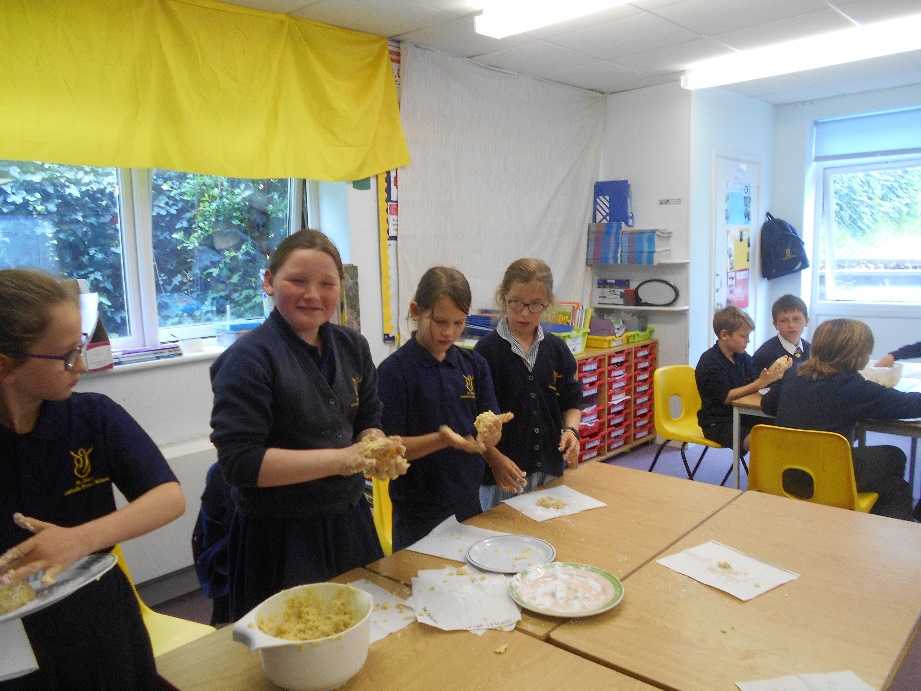 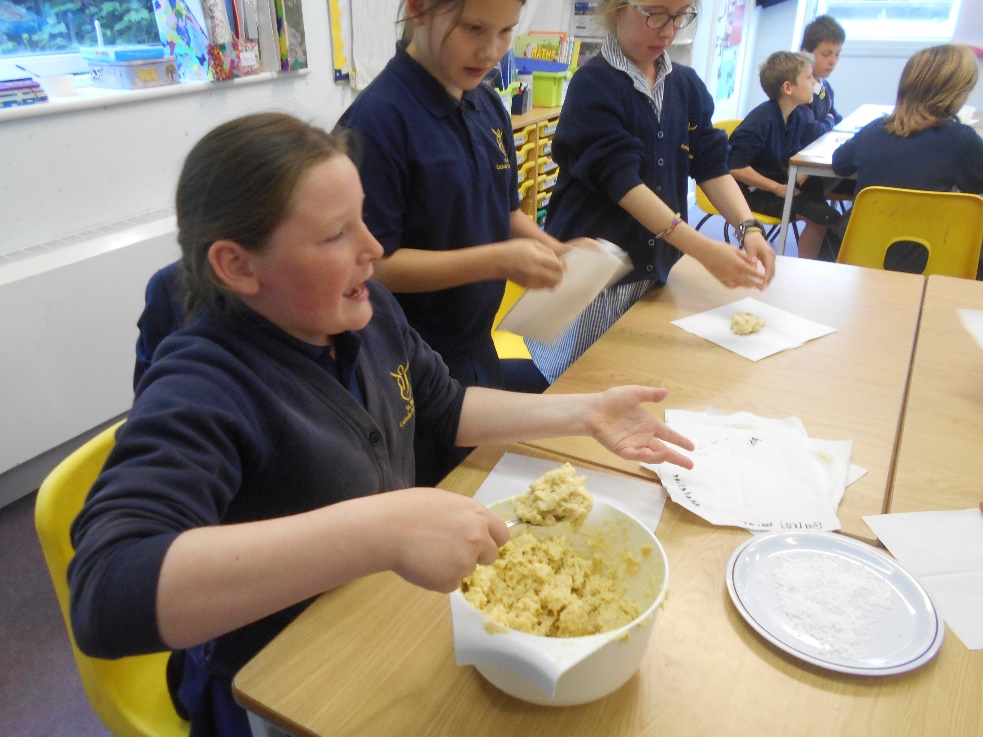 Orienteering
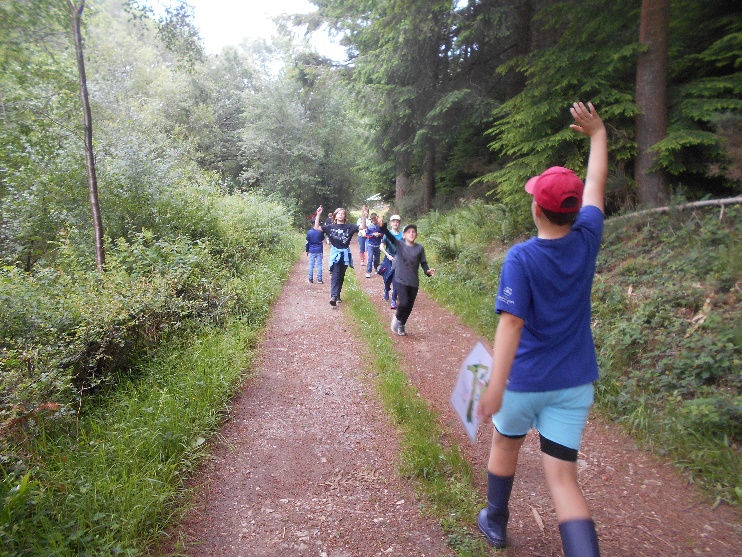 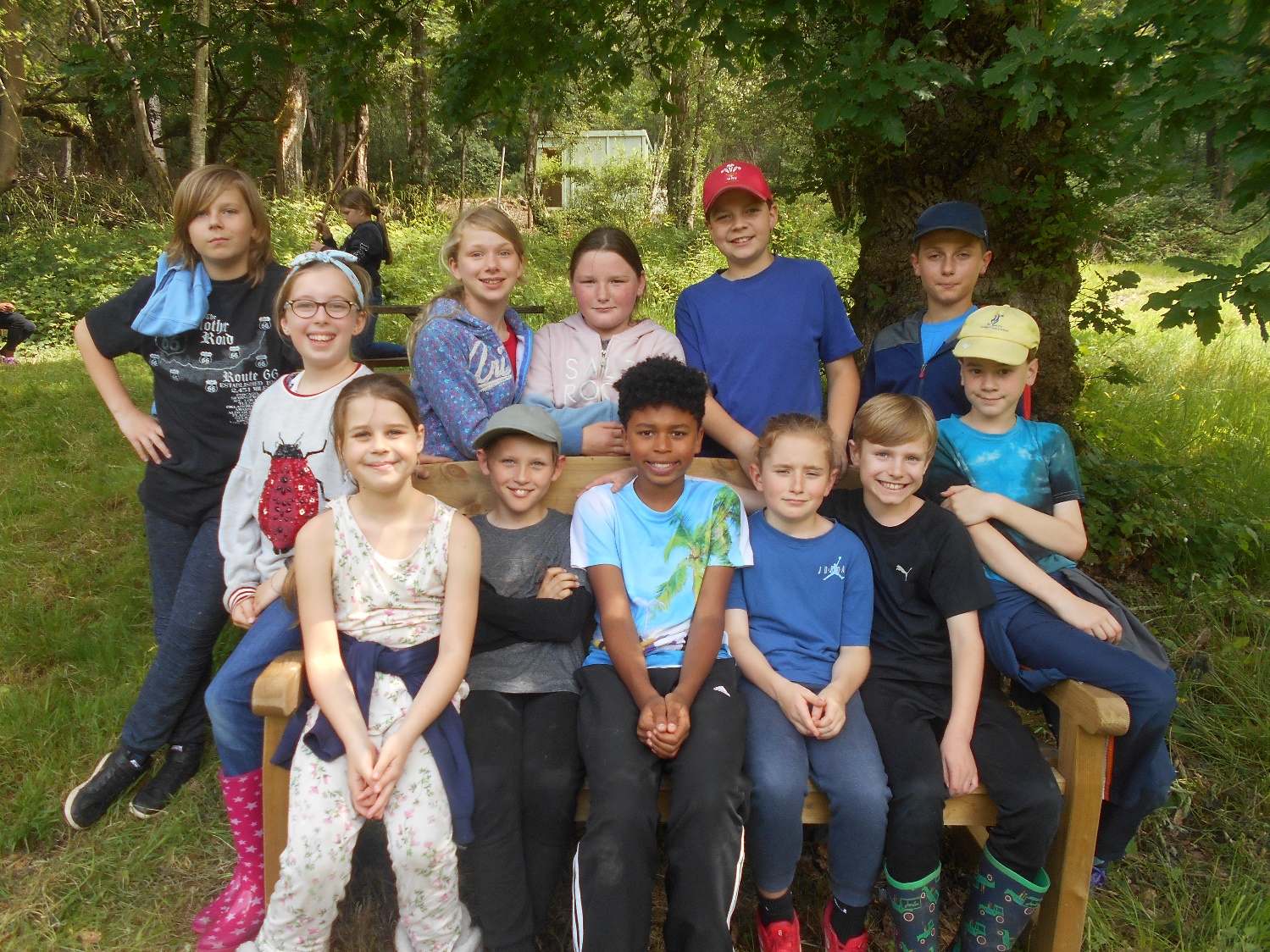 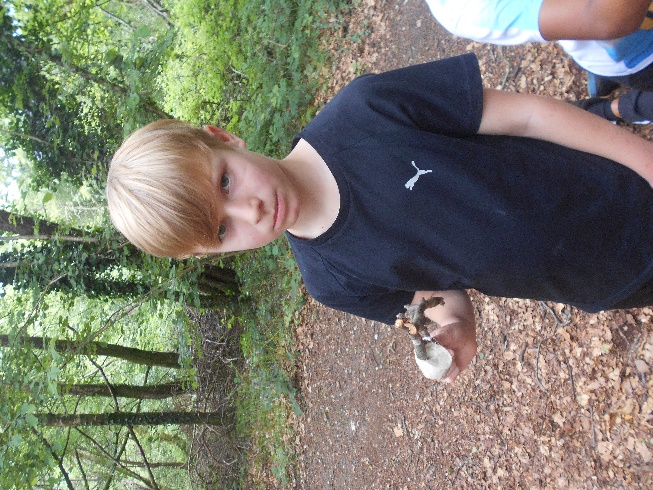 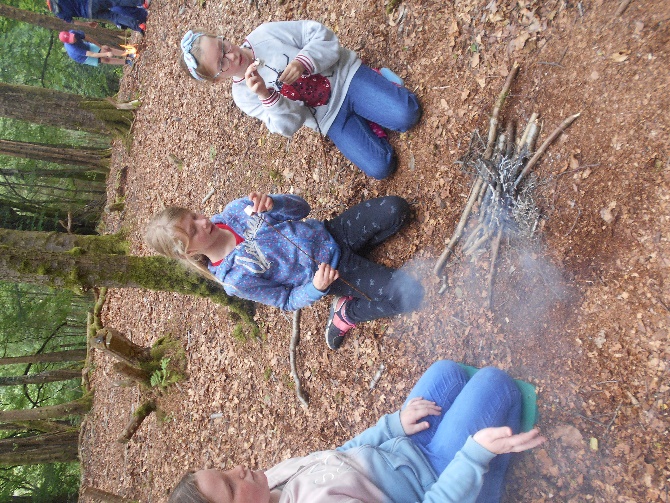 Robin and the Sherwood Hoodies
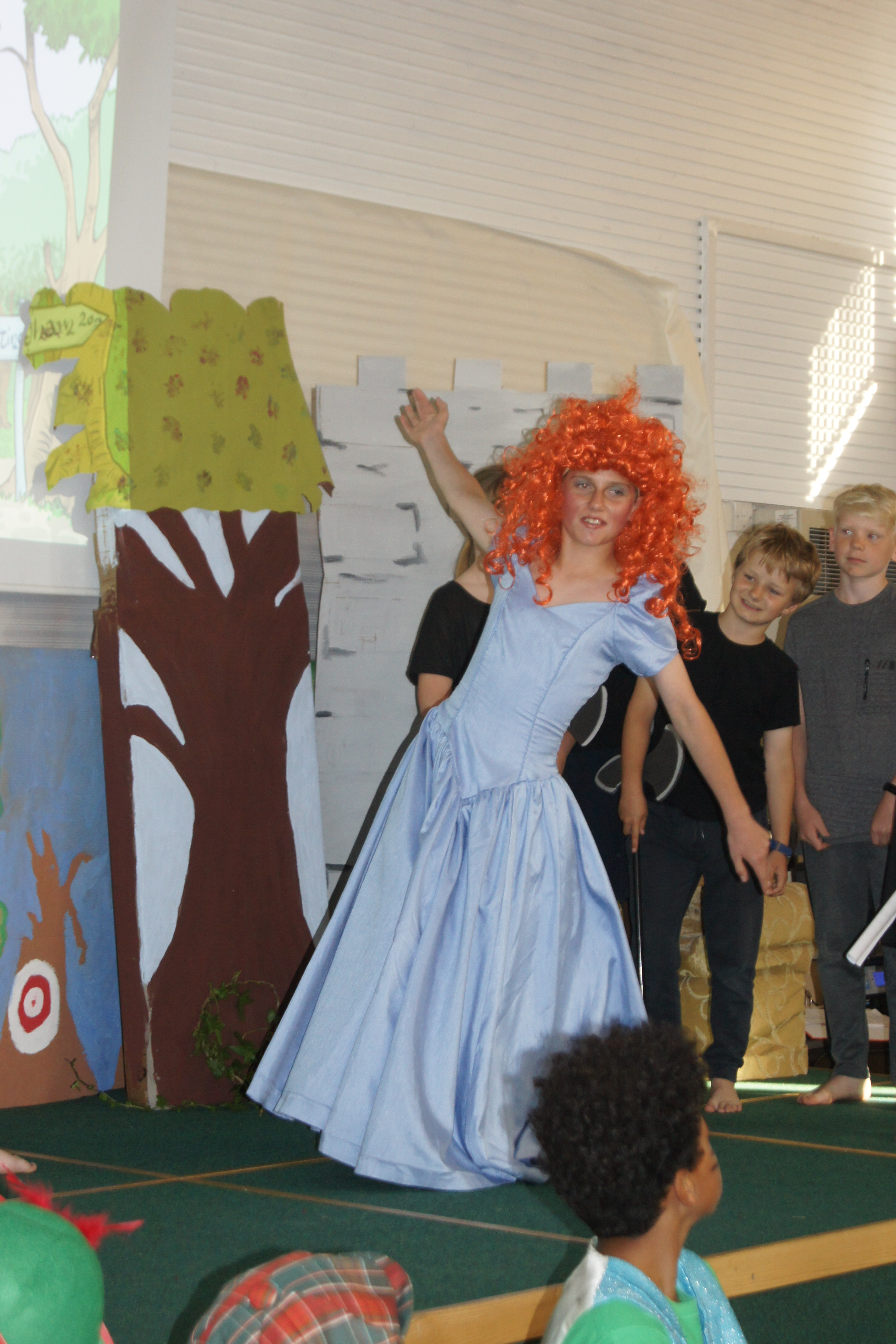 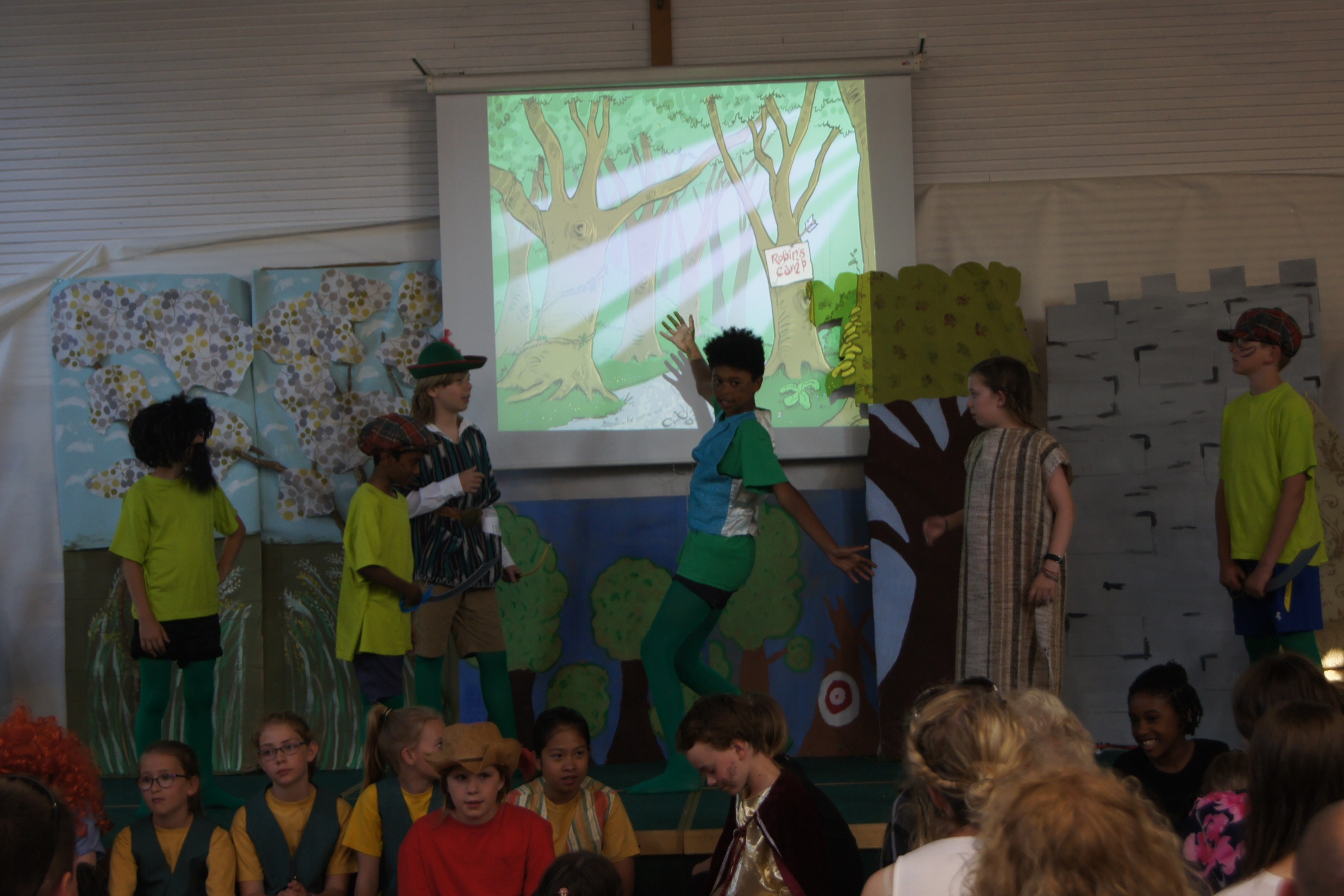 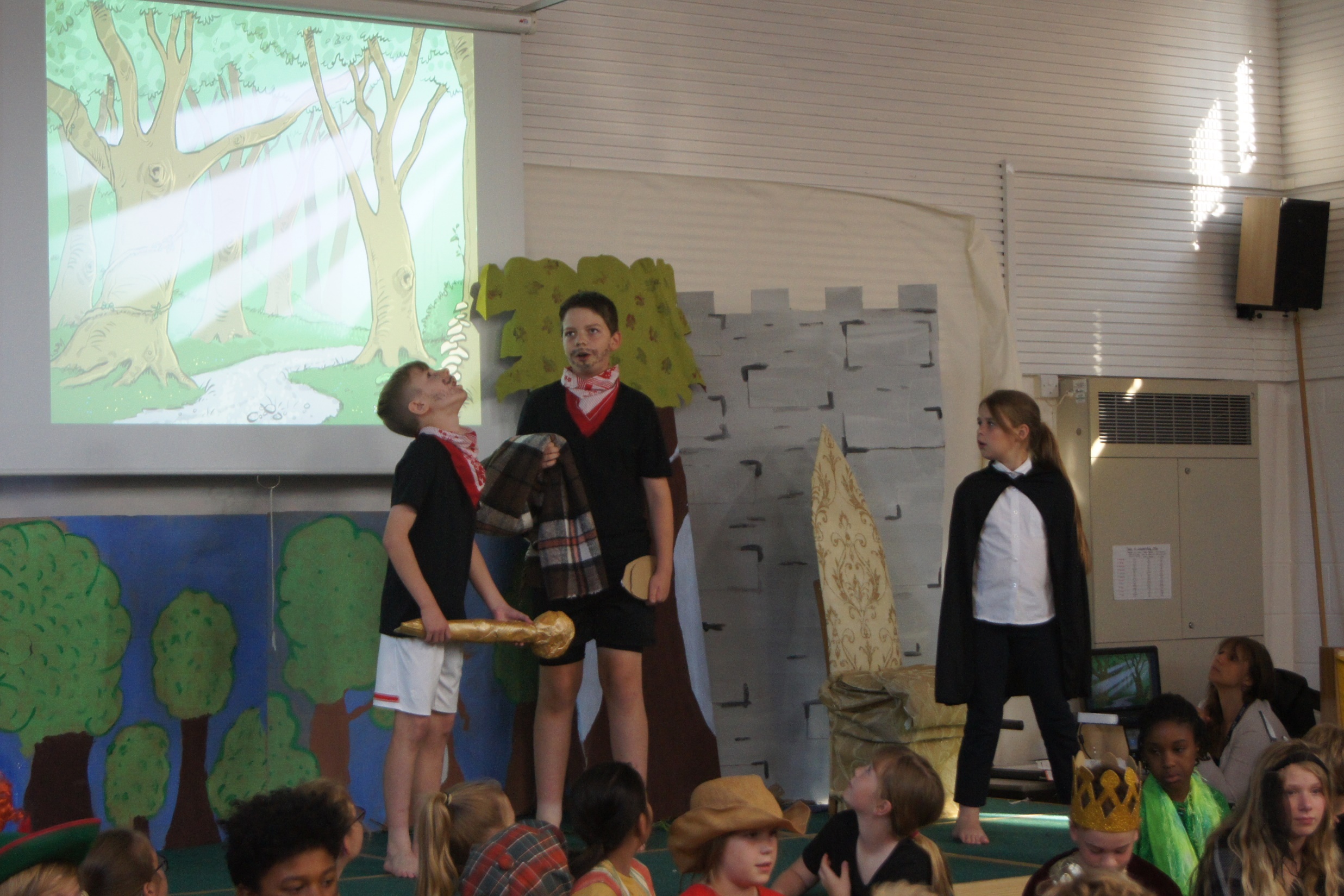 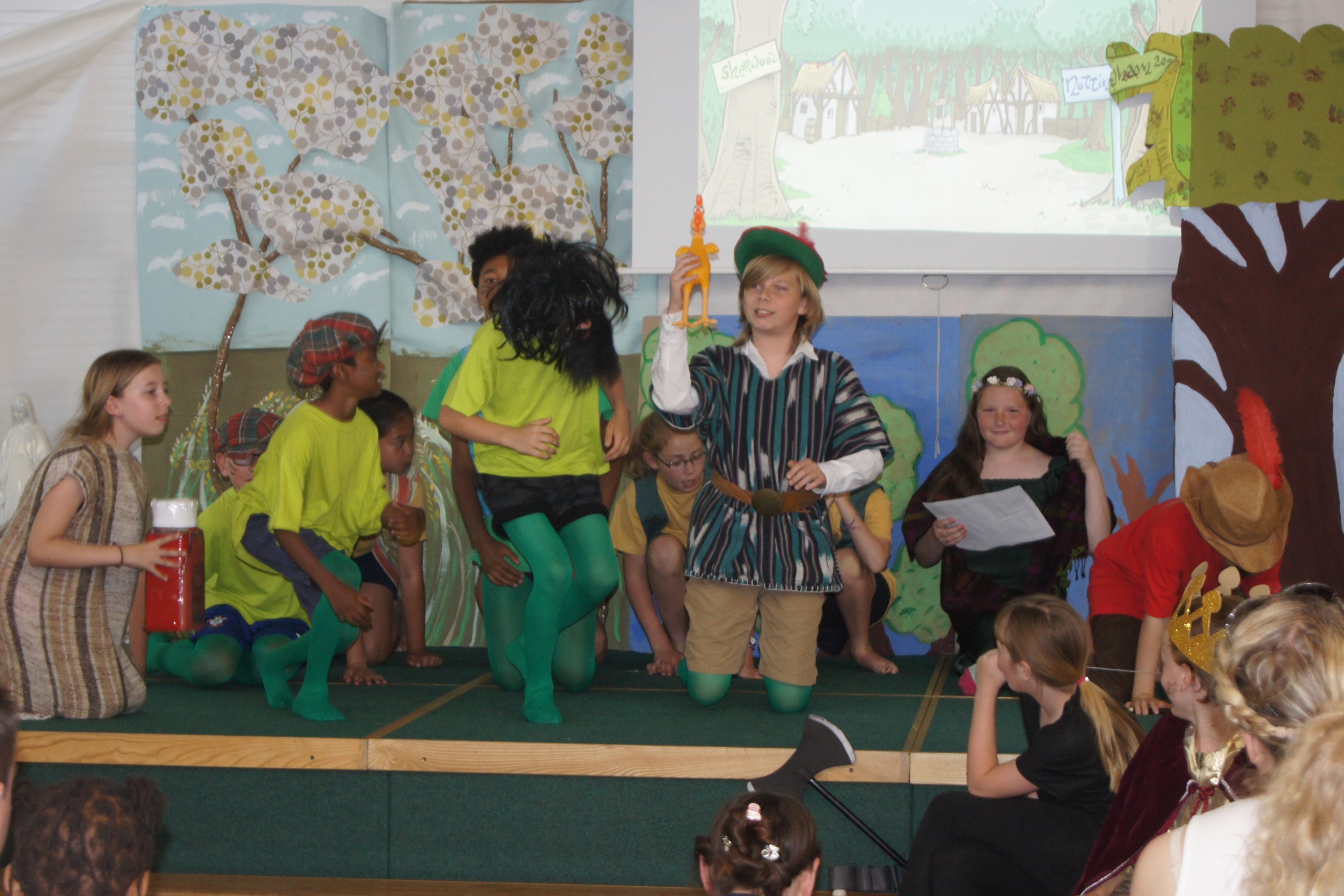 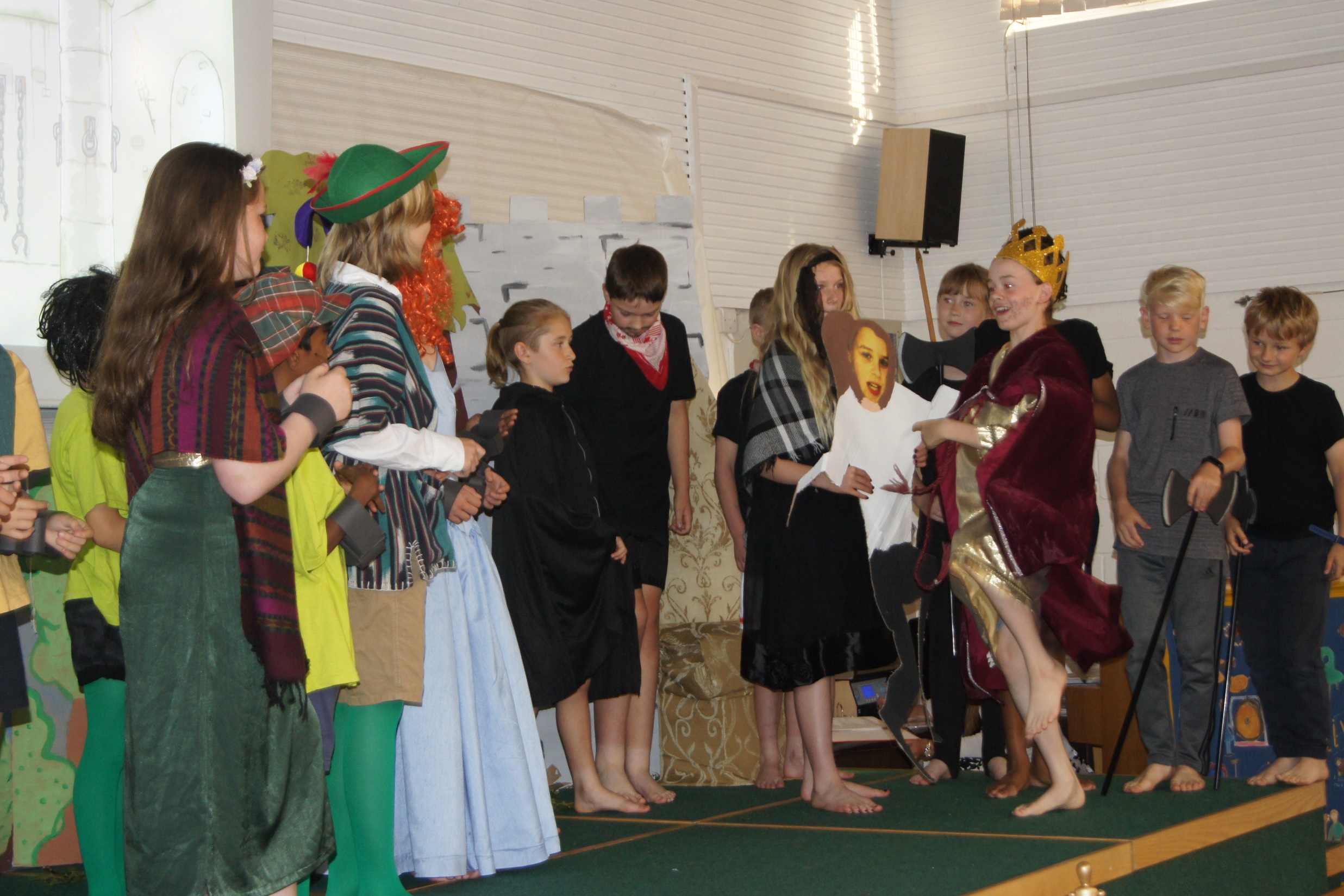 Residential
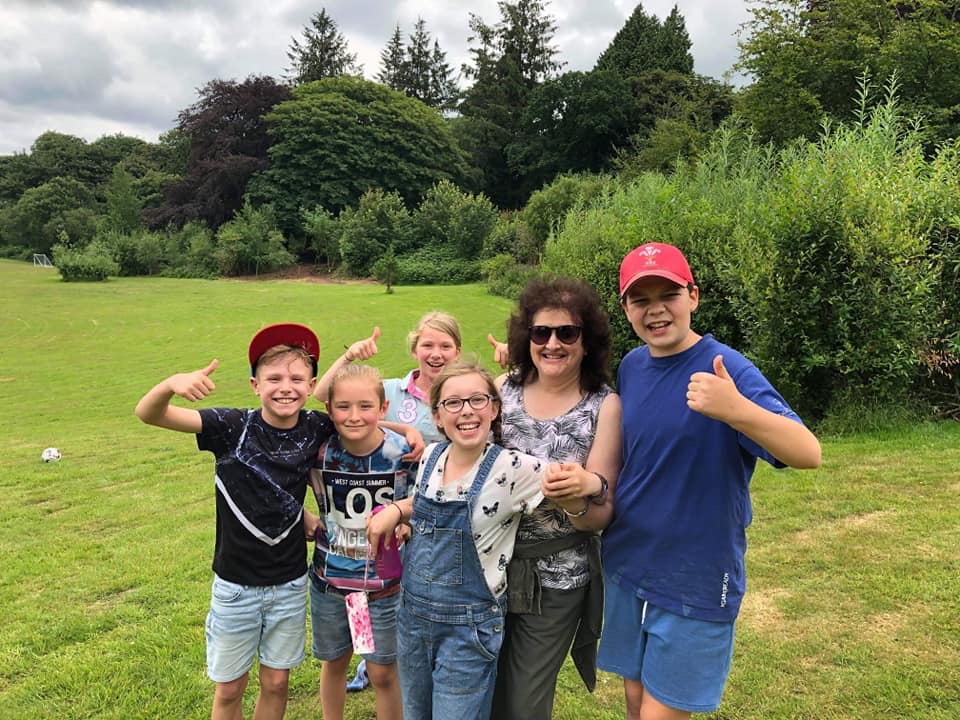 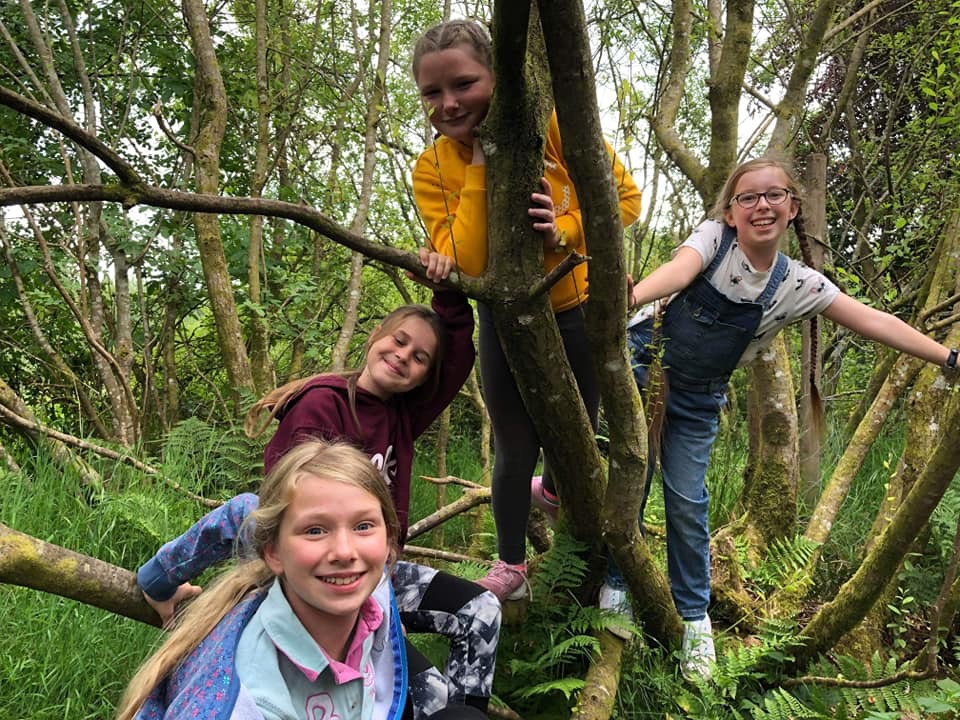 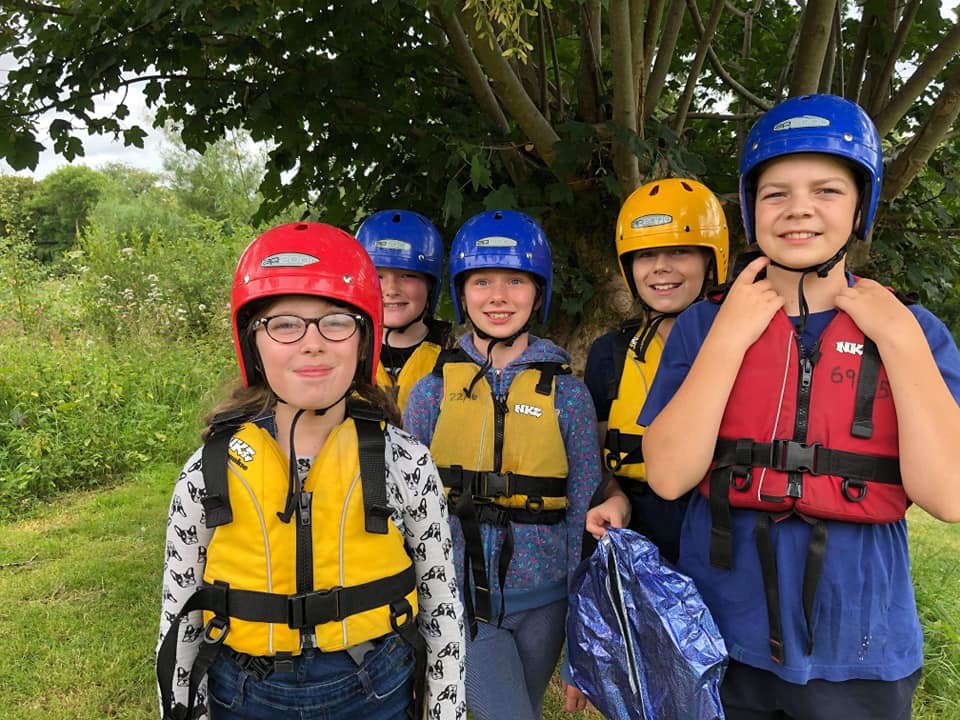 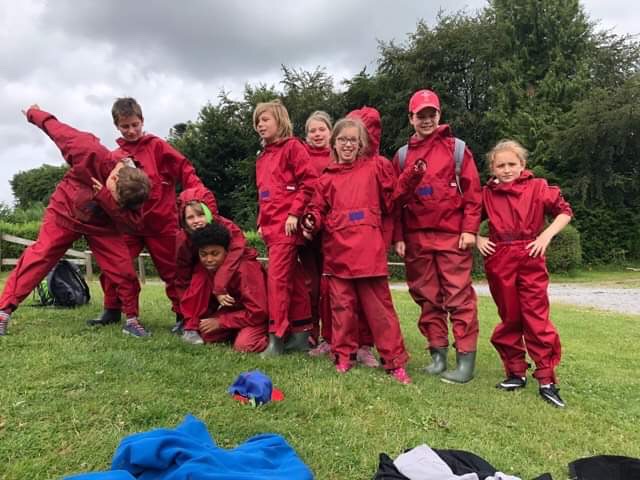 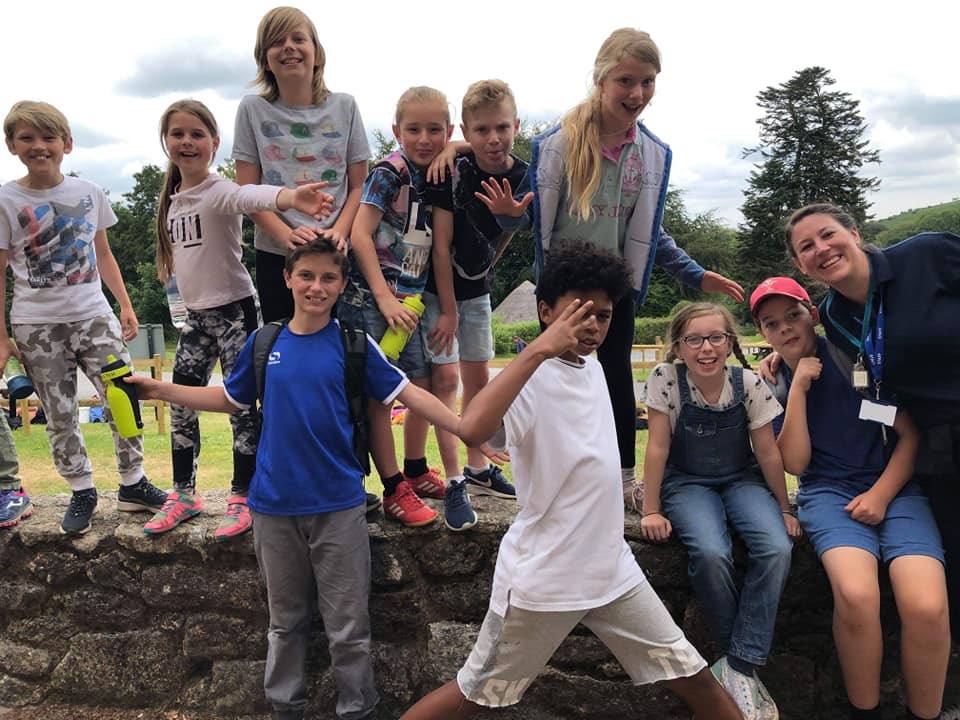 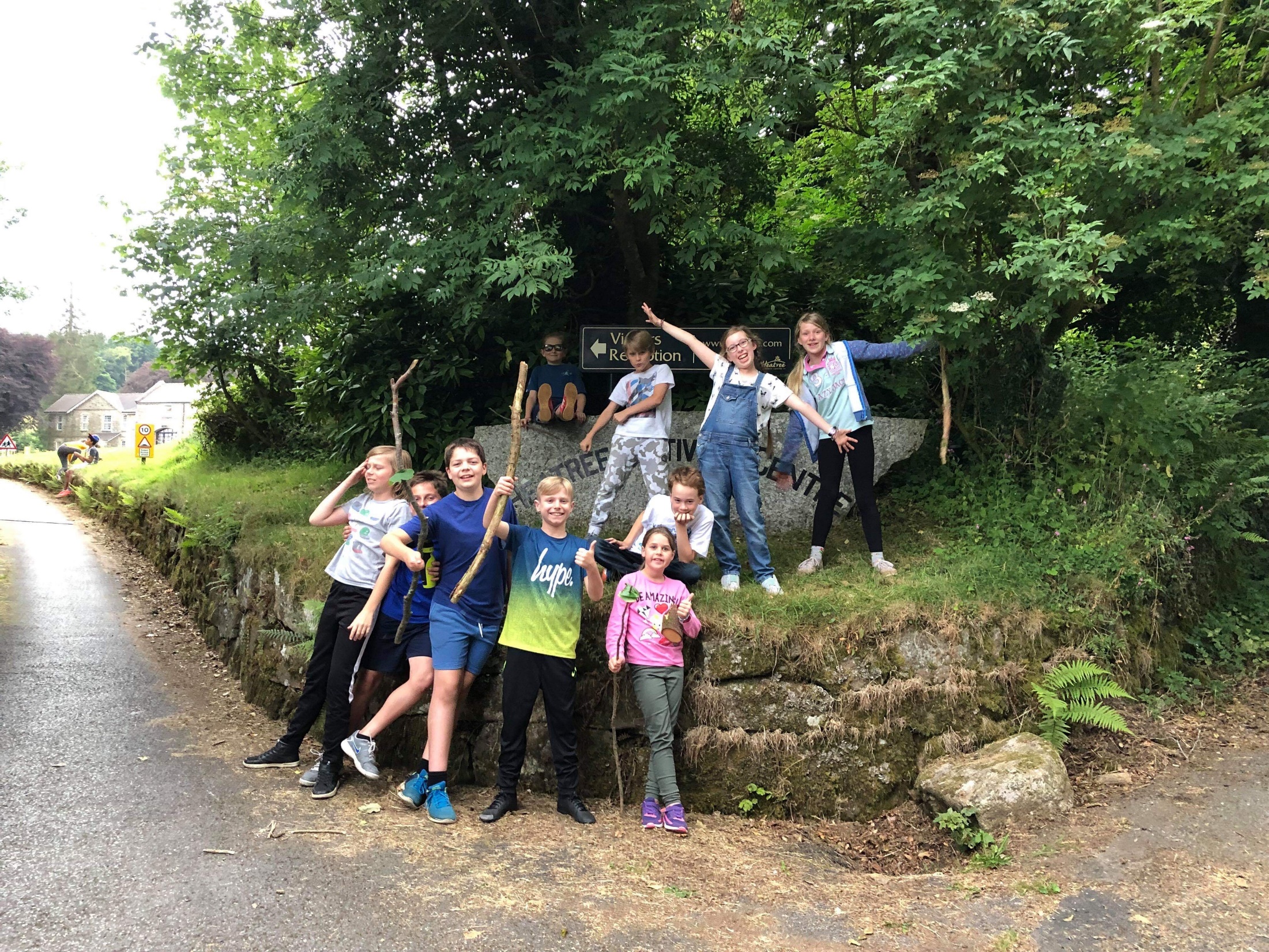 Our Eagle wings have grown….And now it’s time to fly…
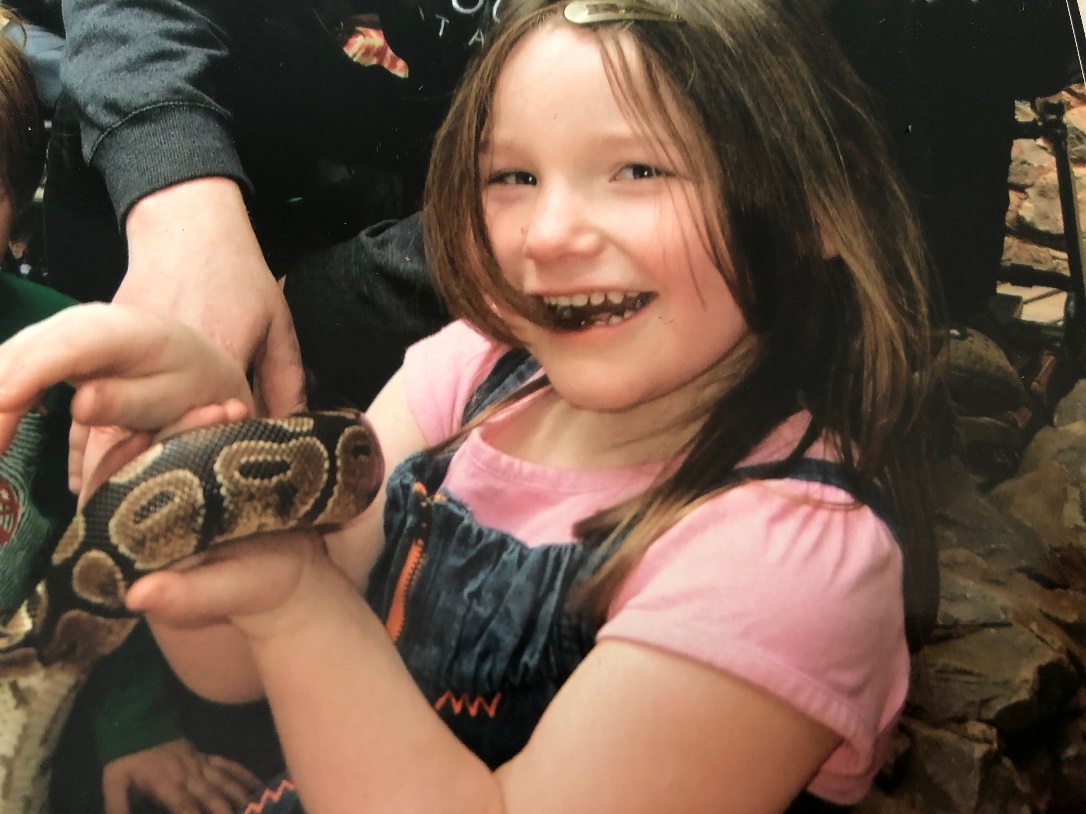 Abi
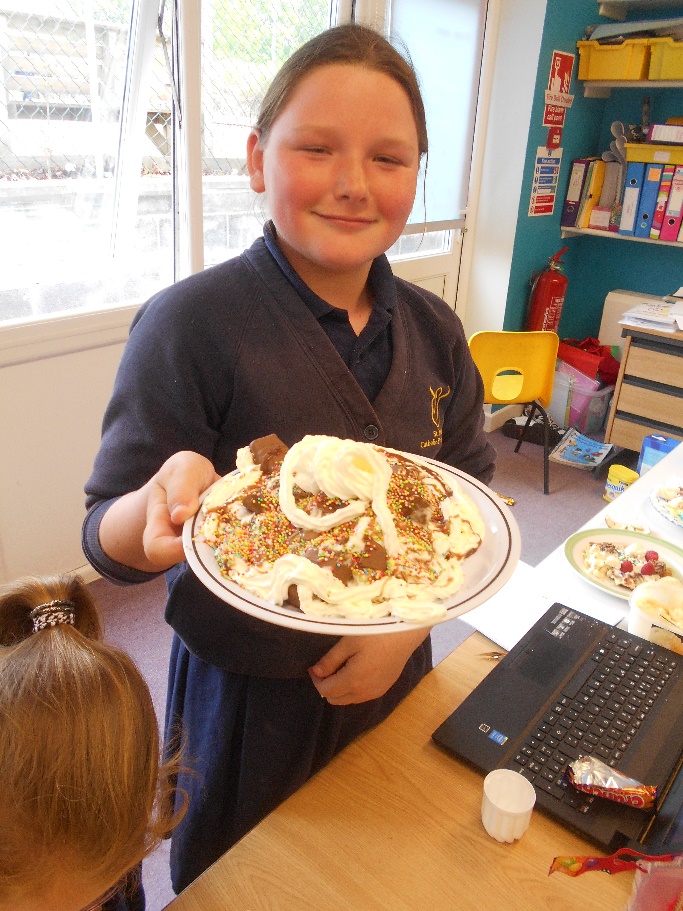 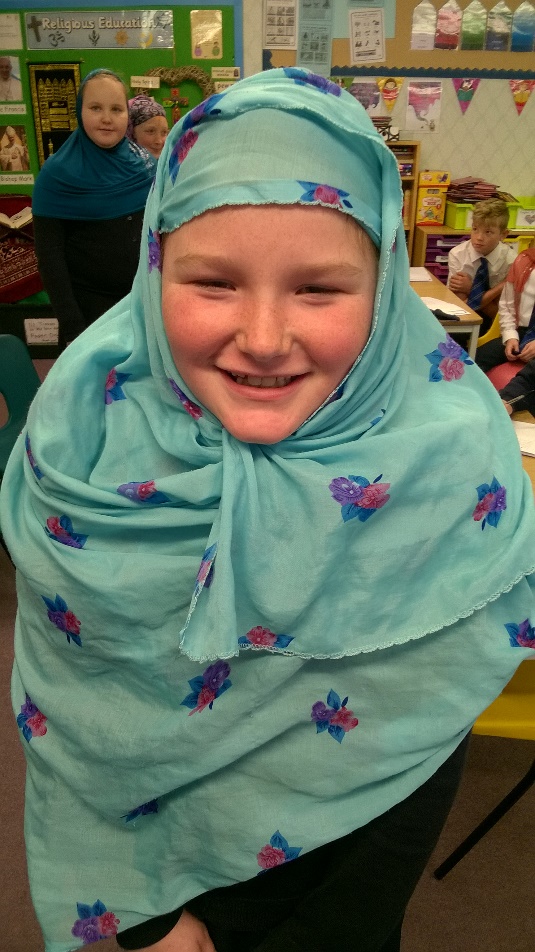 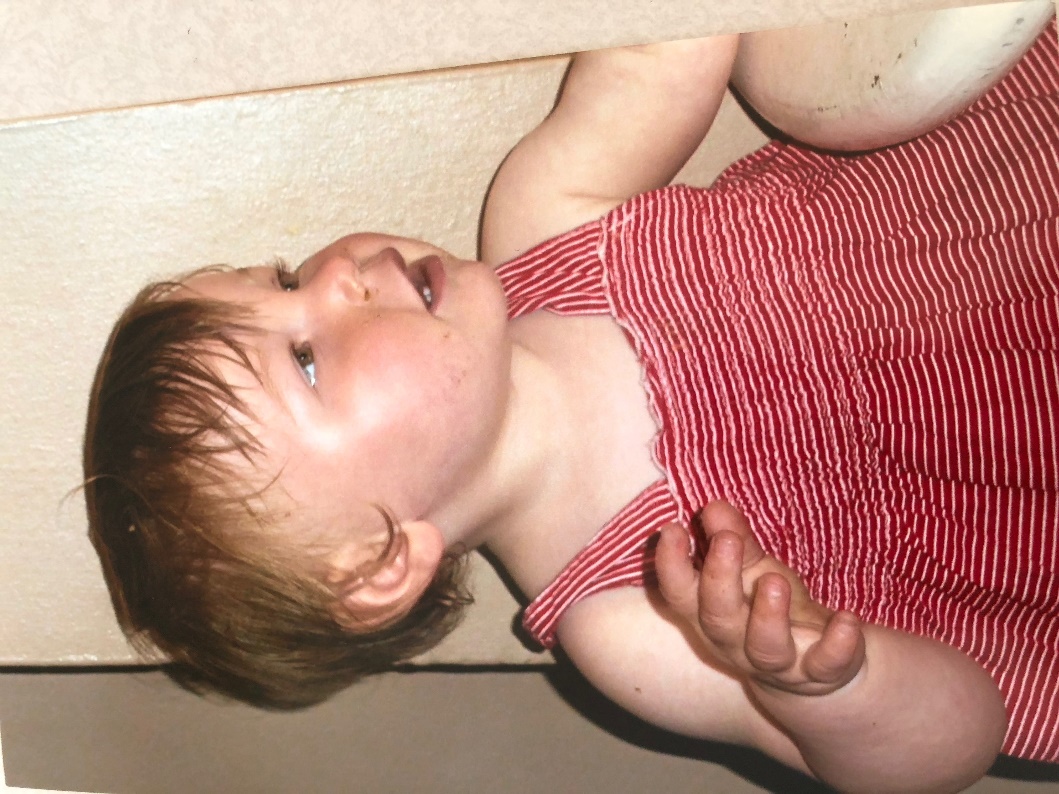 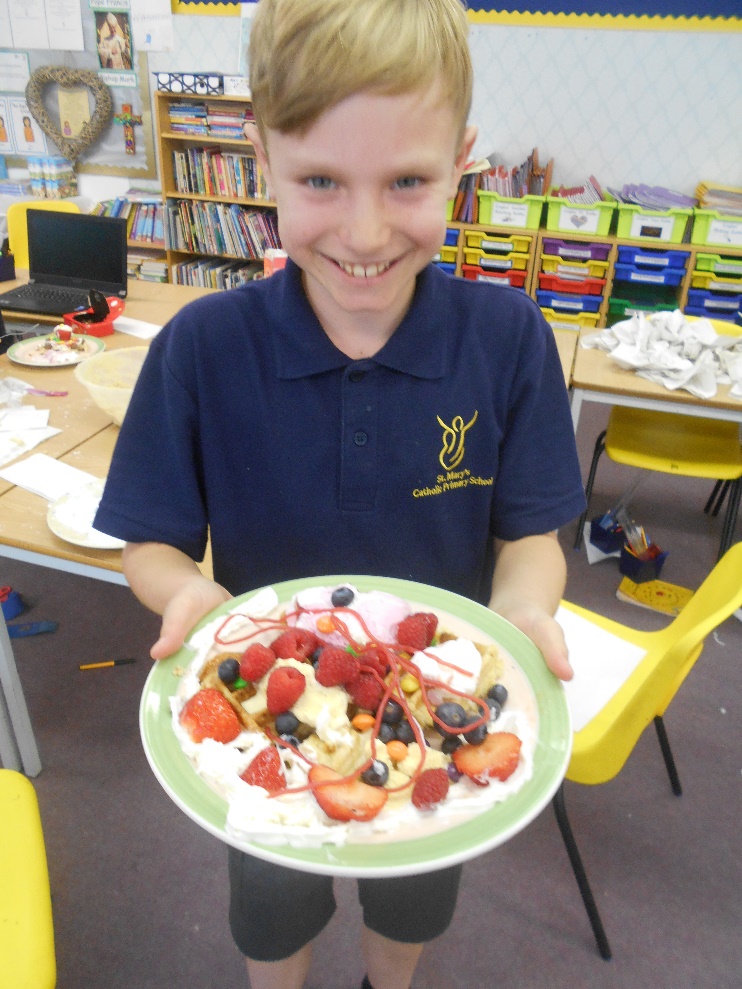 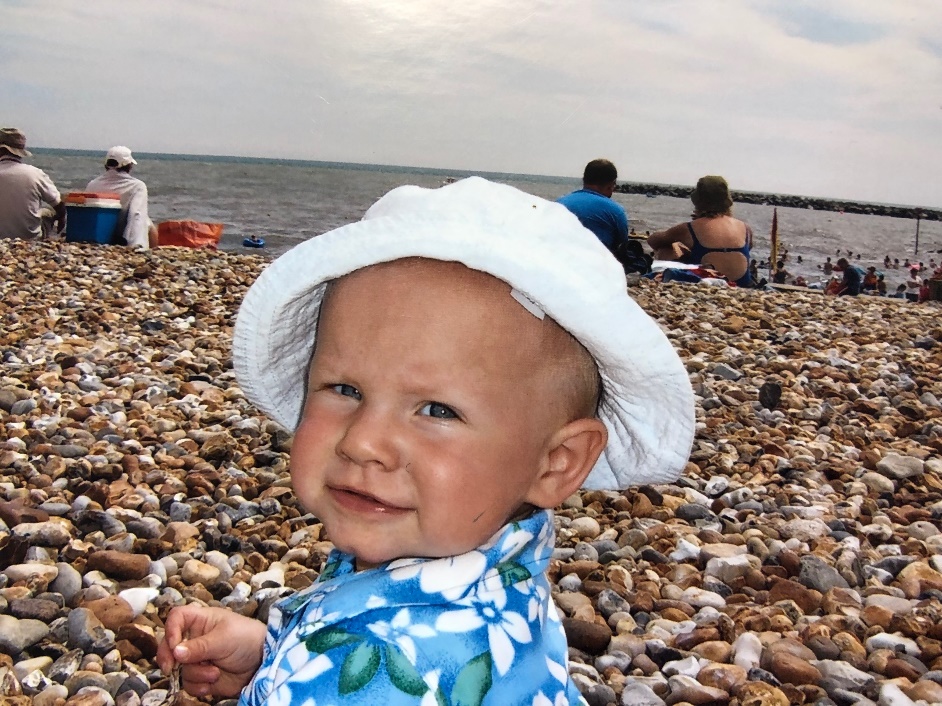 bailey
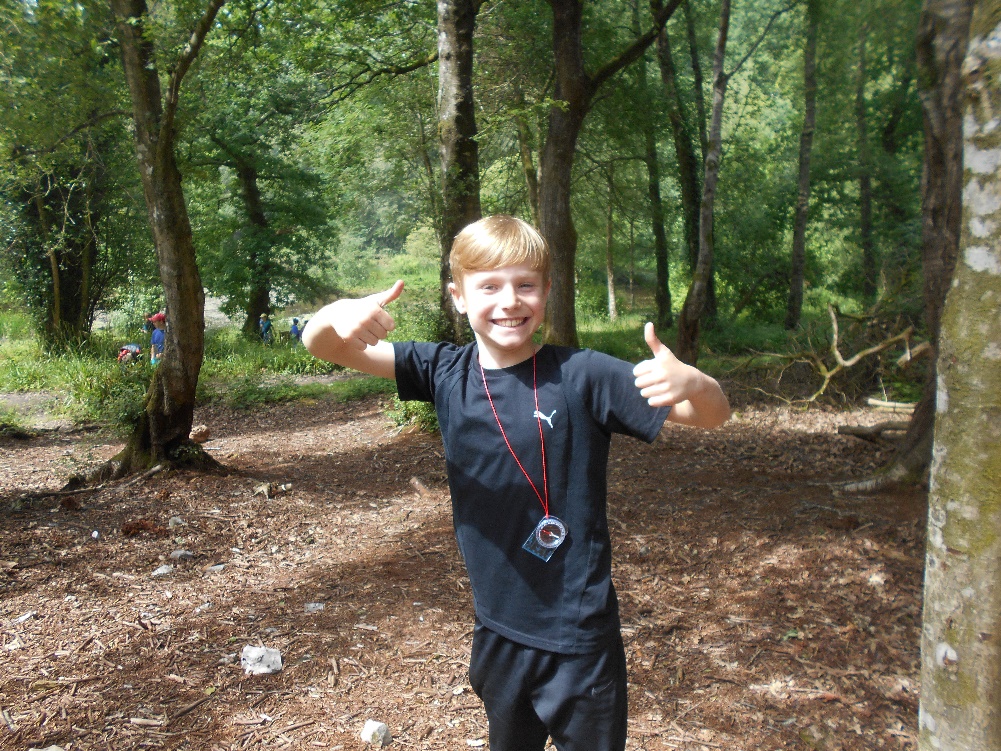 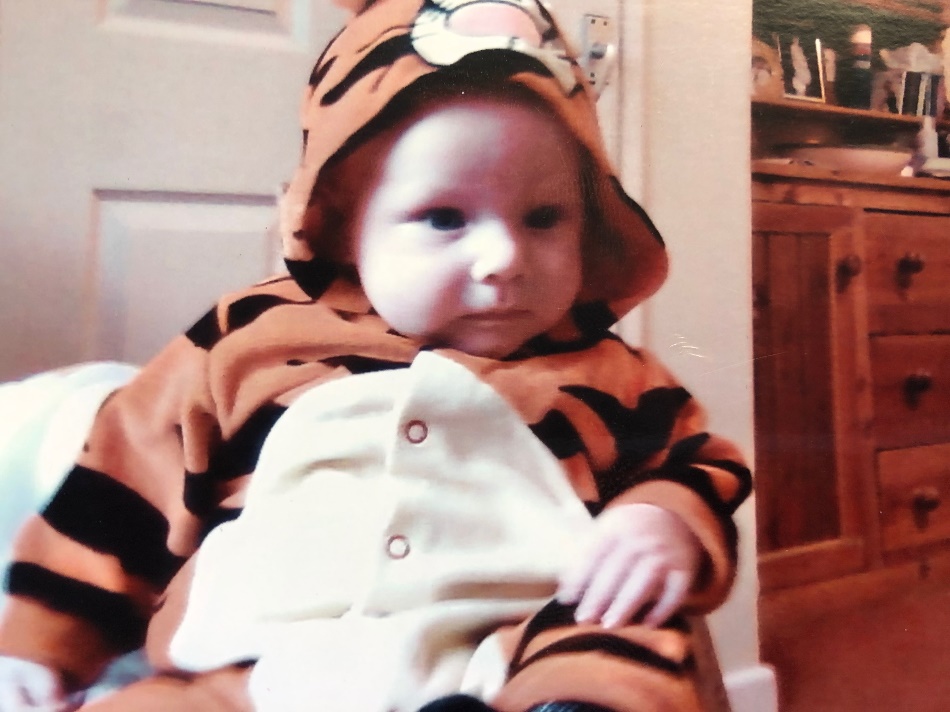 Demi-lea
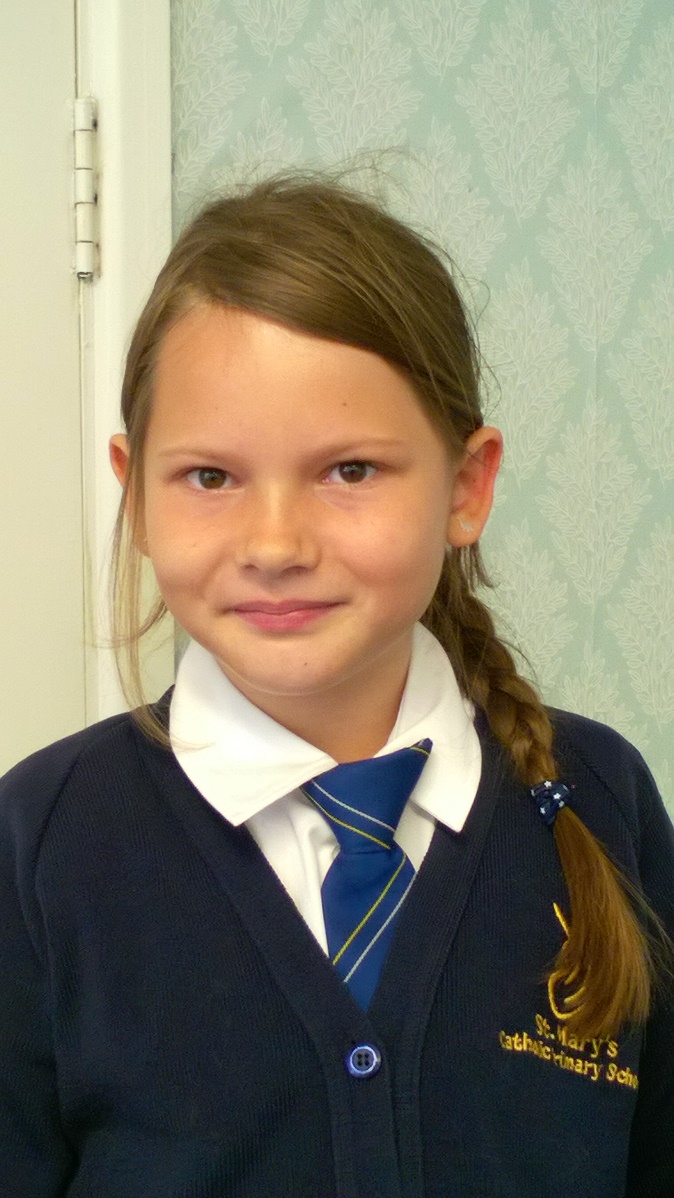 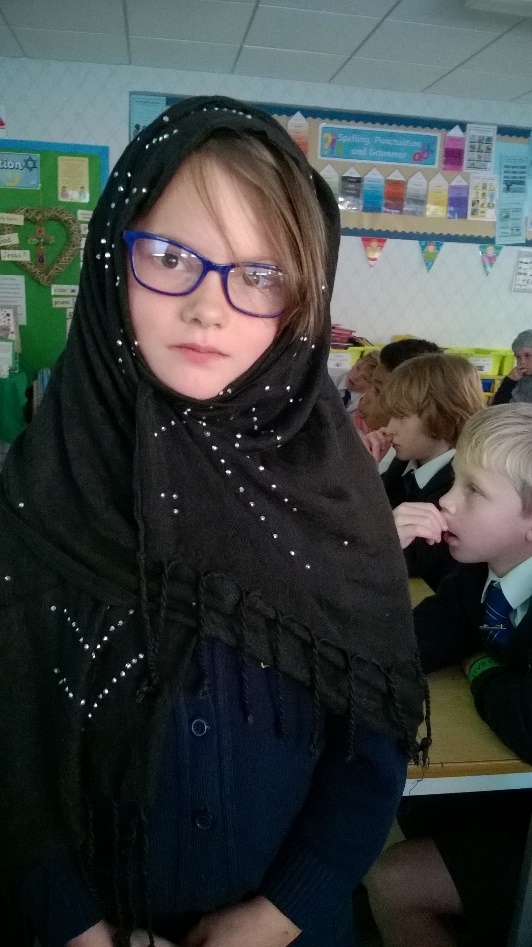 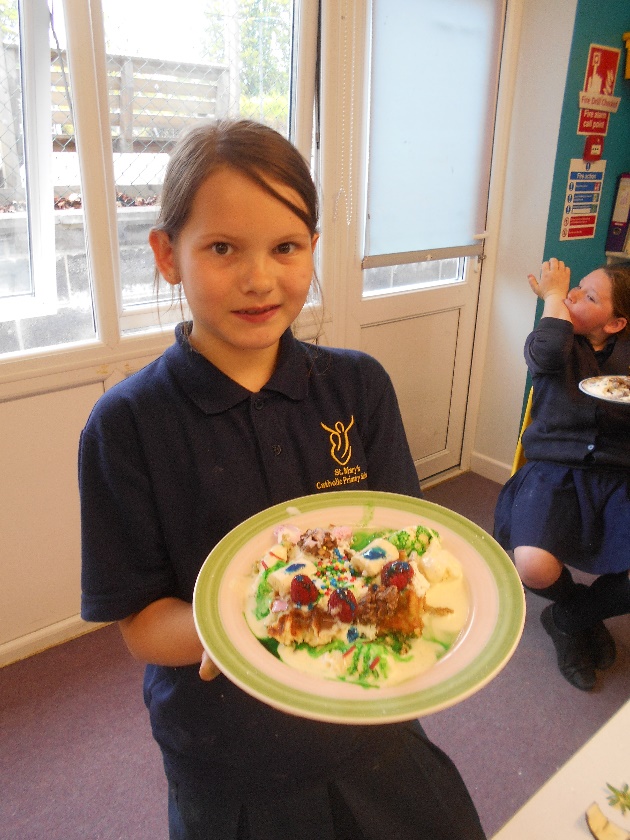 drew
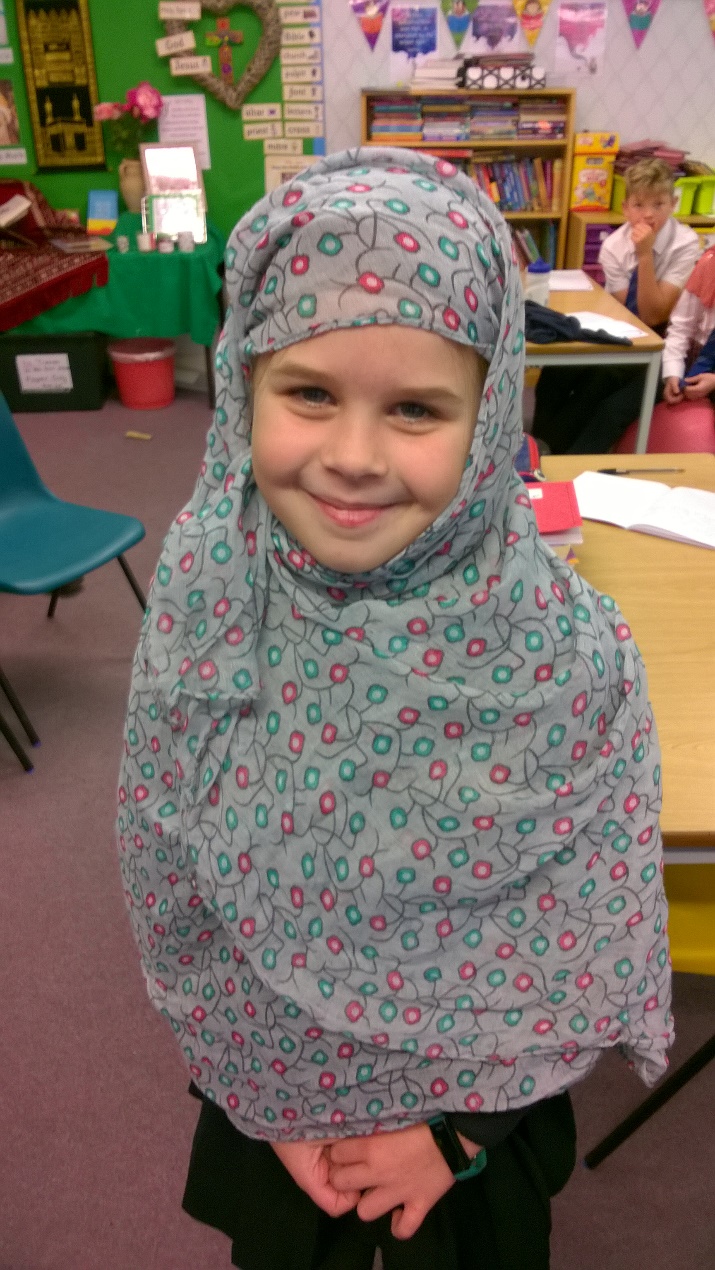 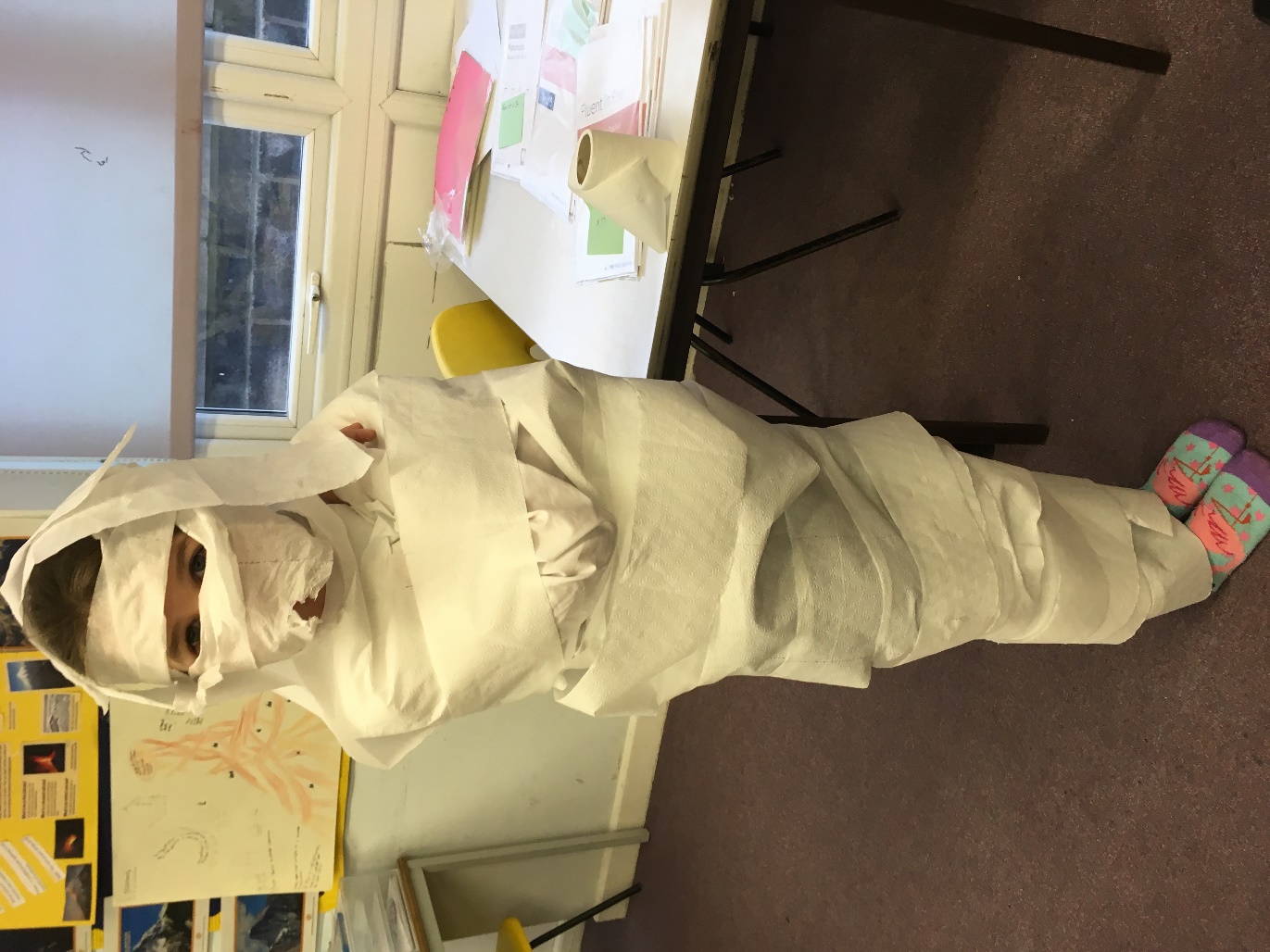 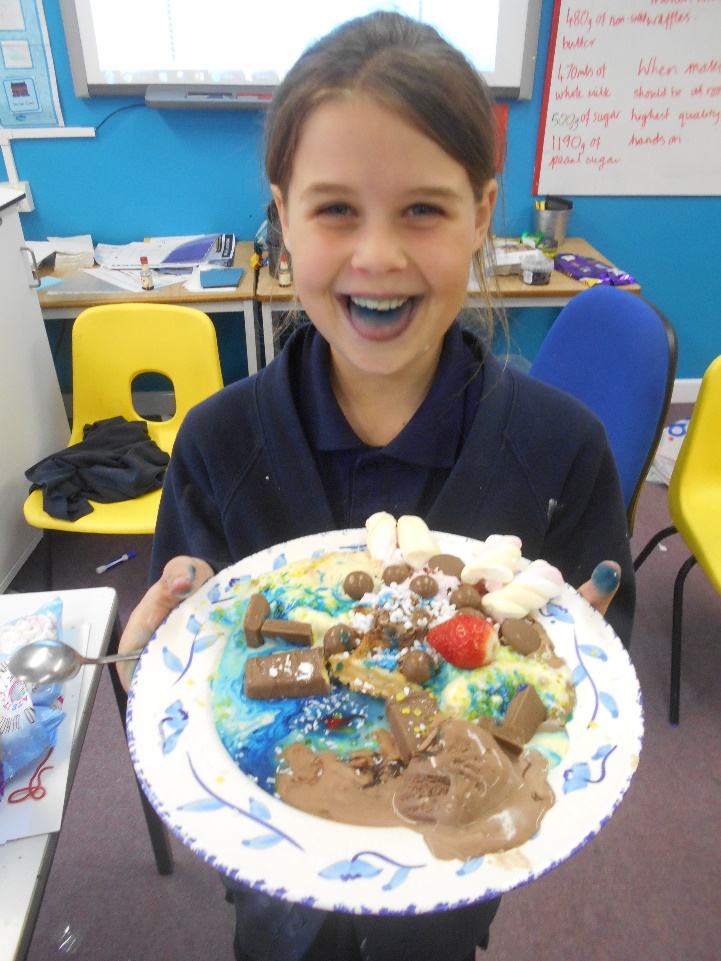 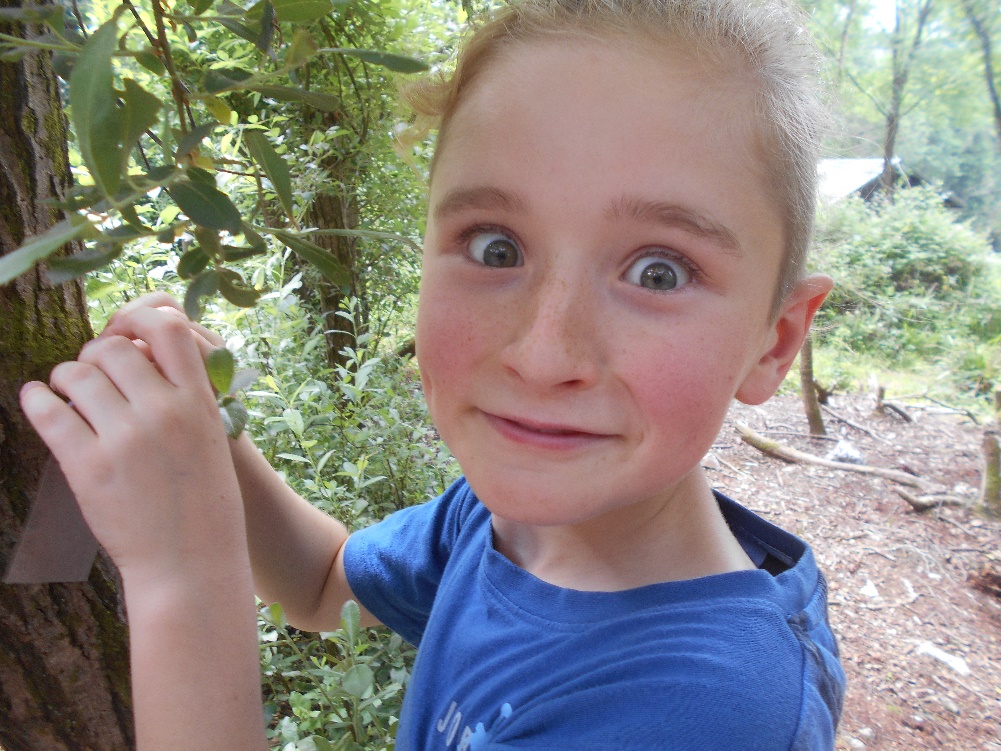 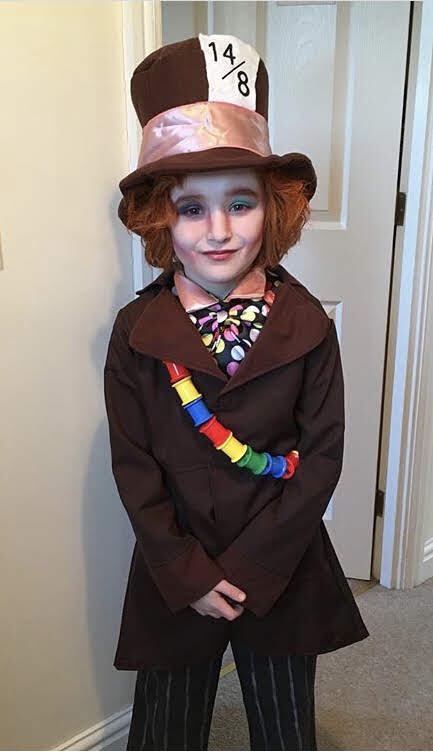 finley
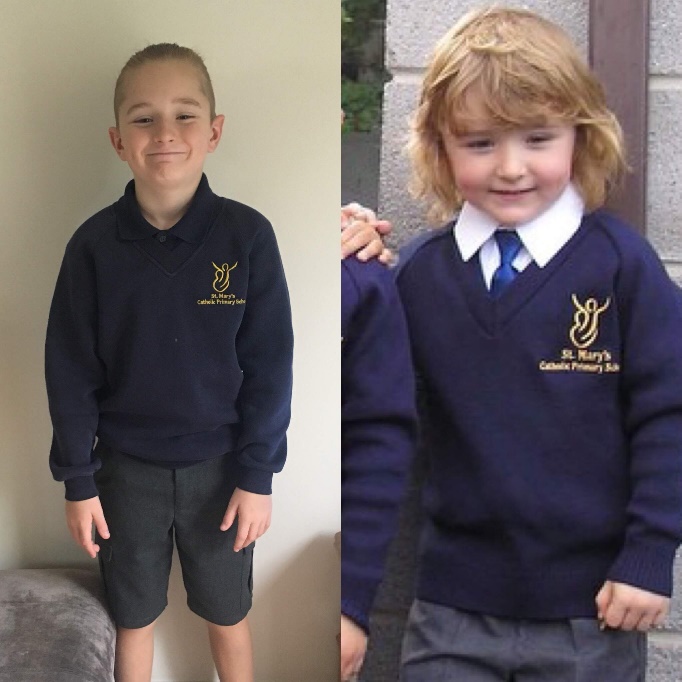 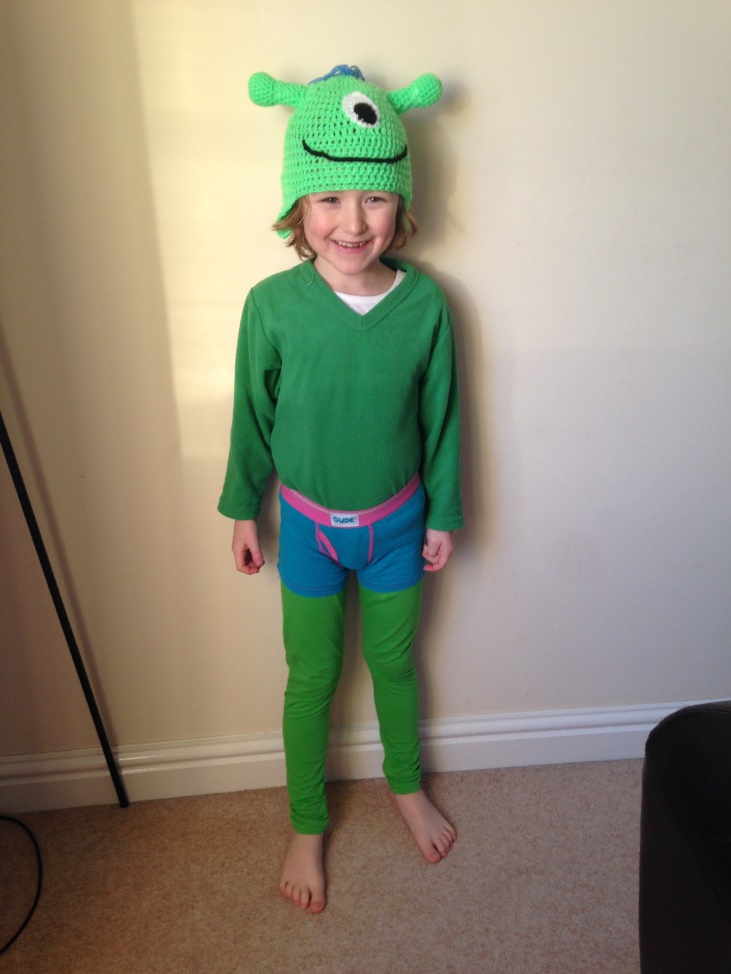 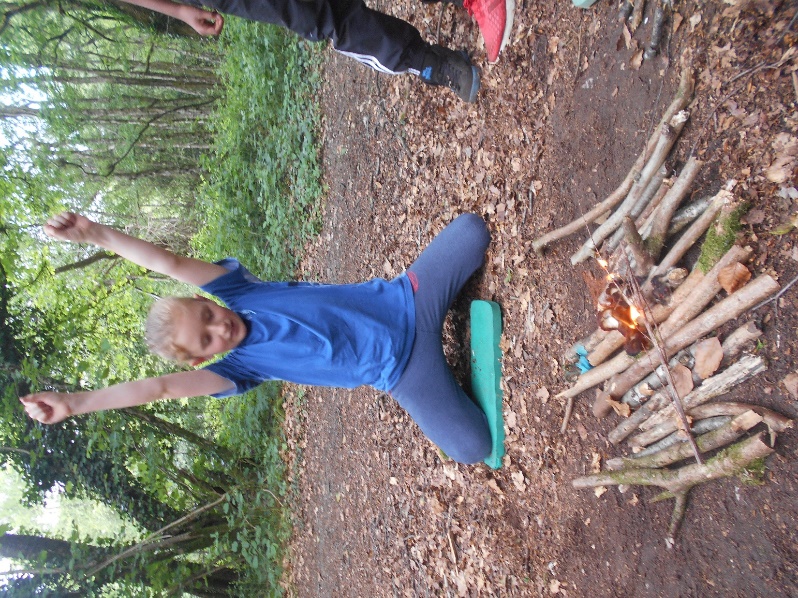 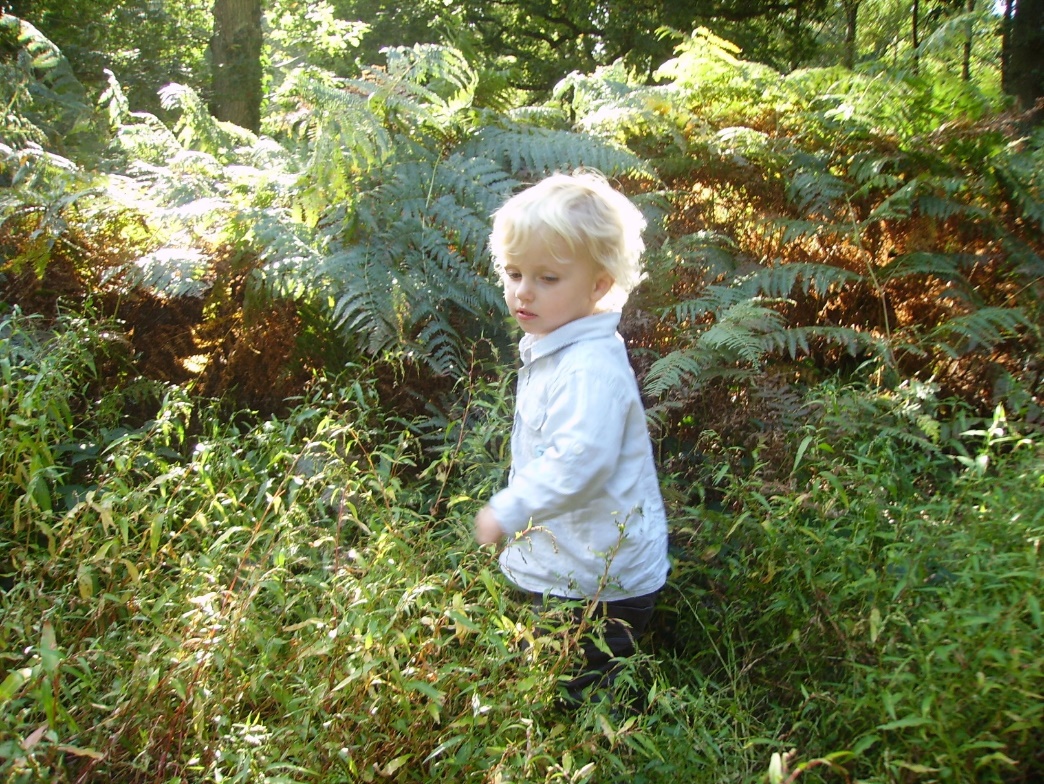 fletcher
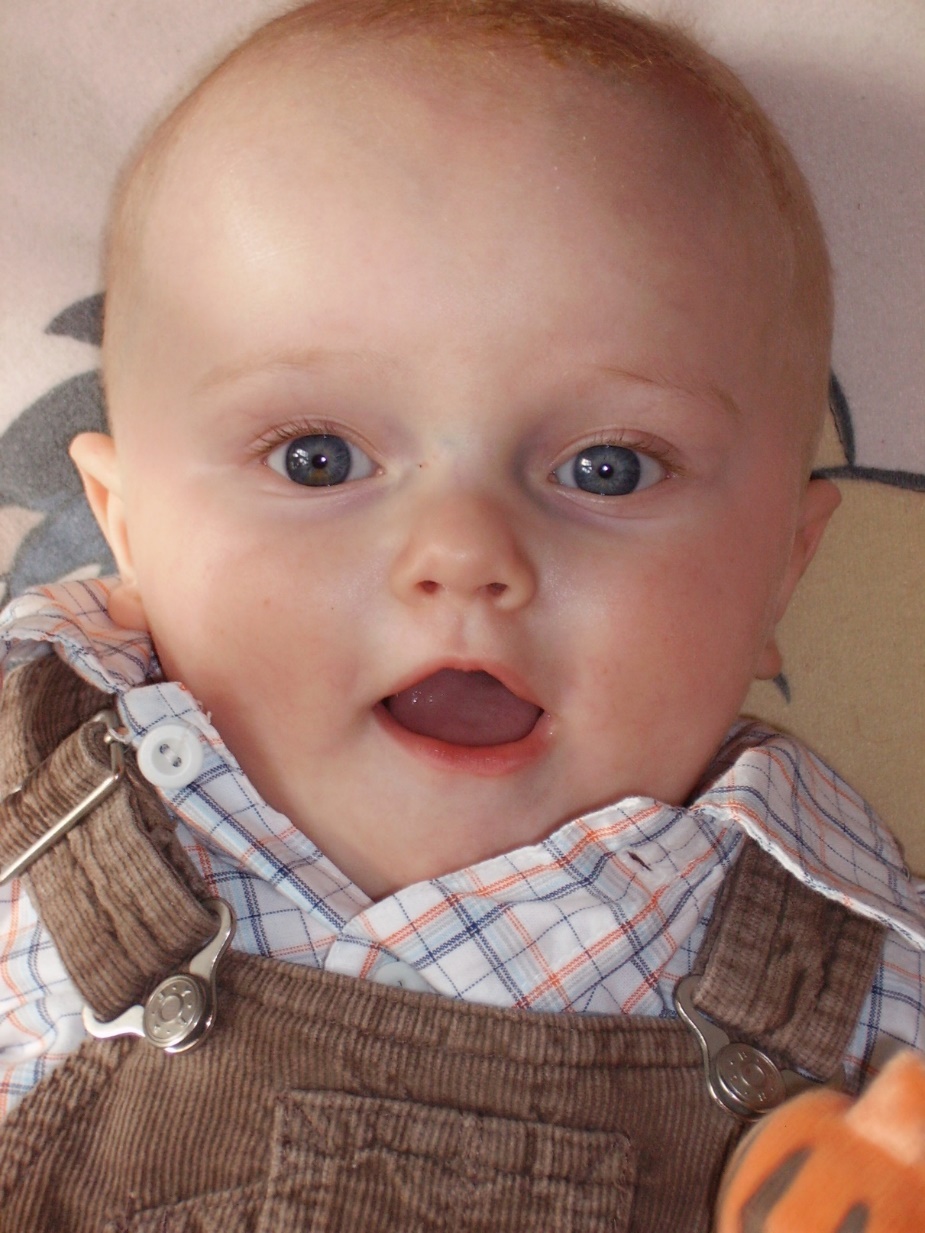 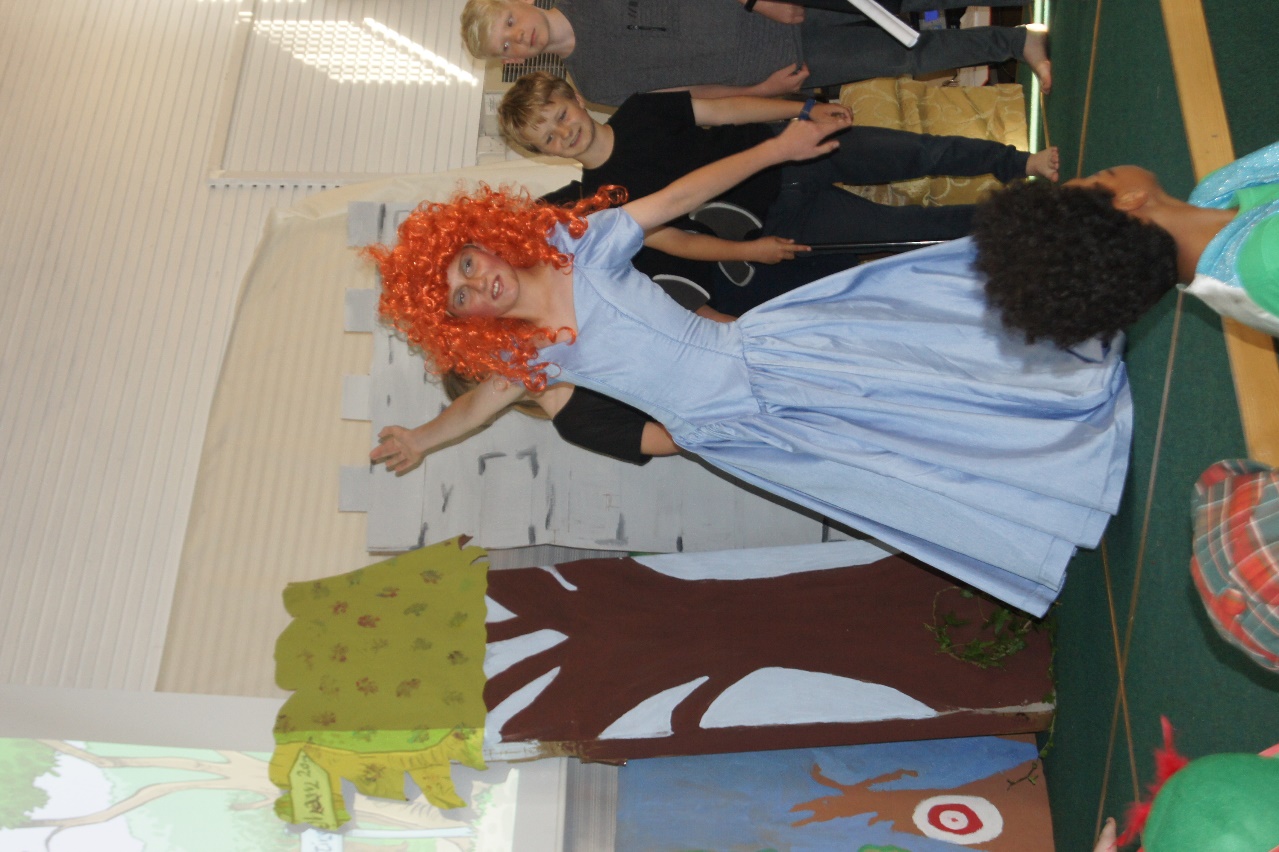 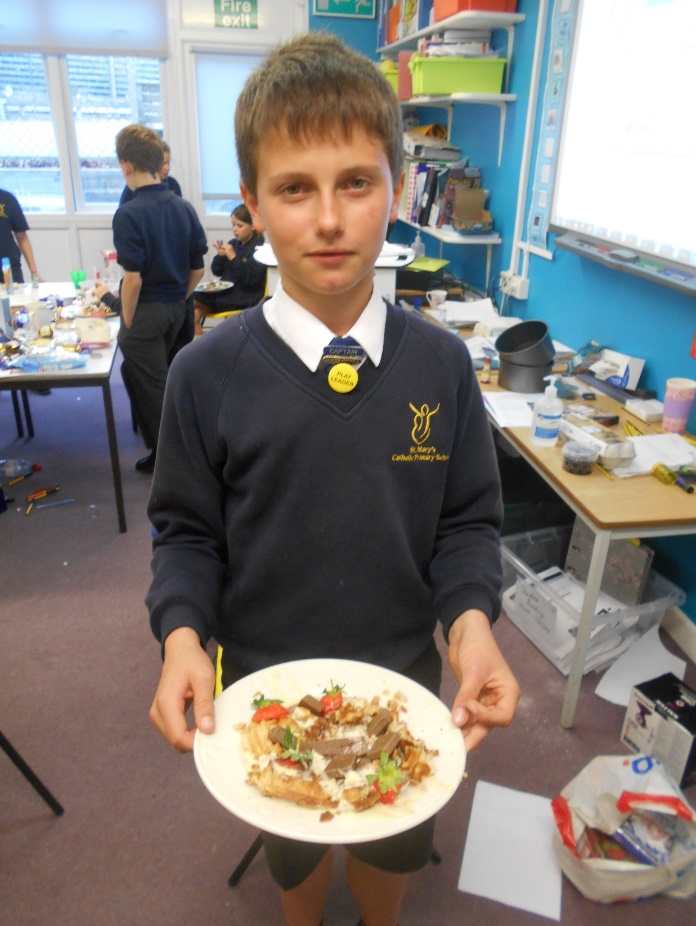 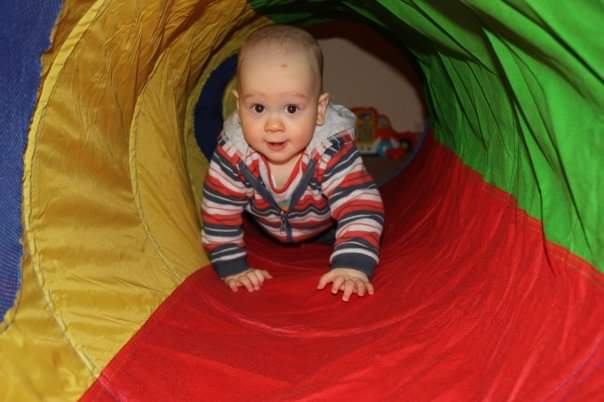 jack
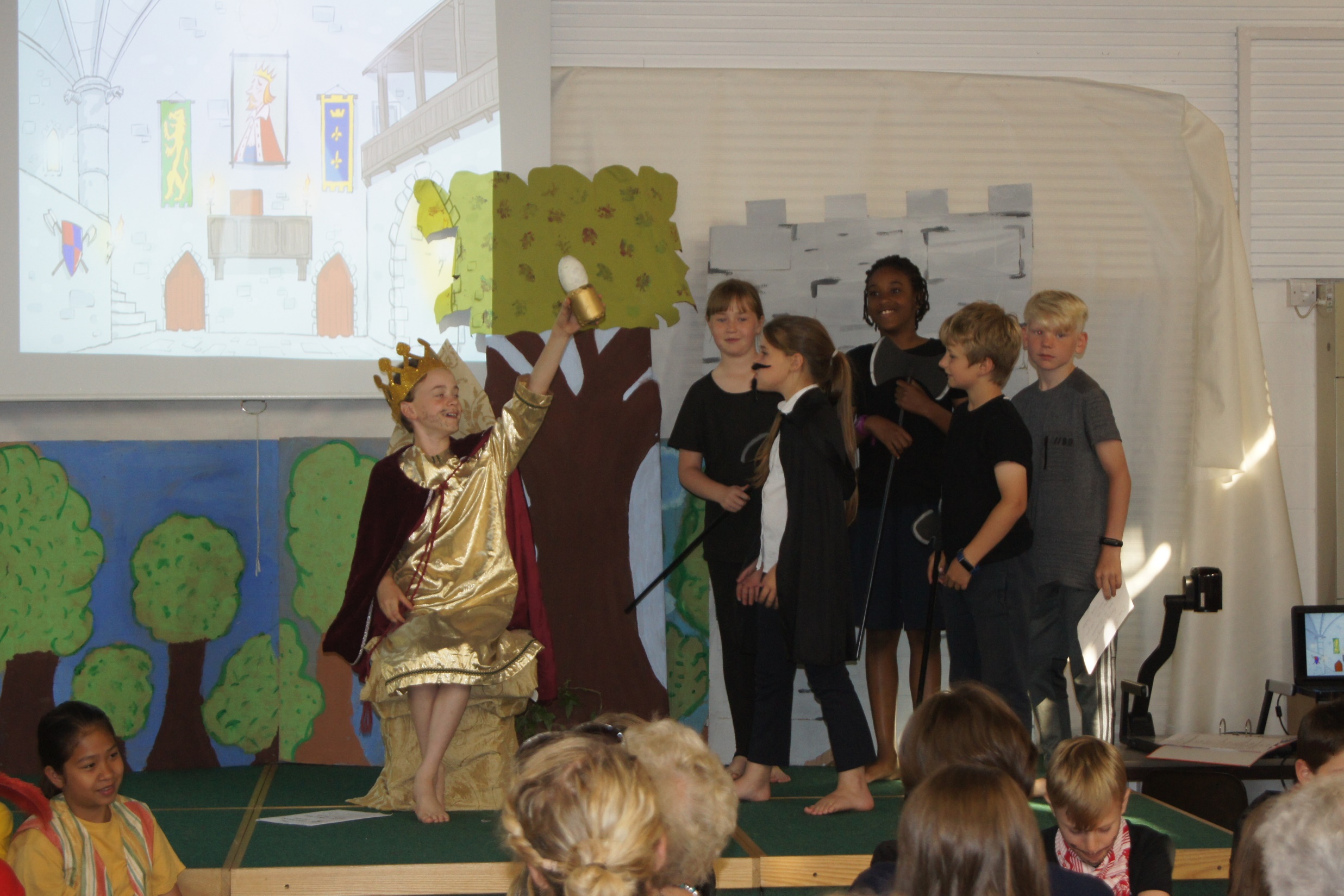 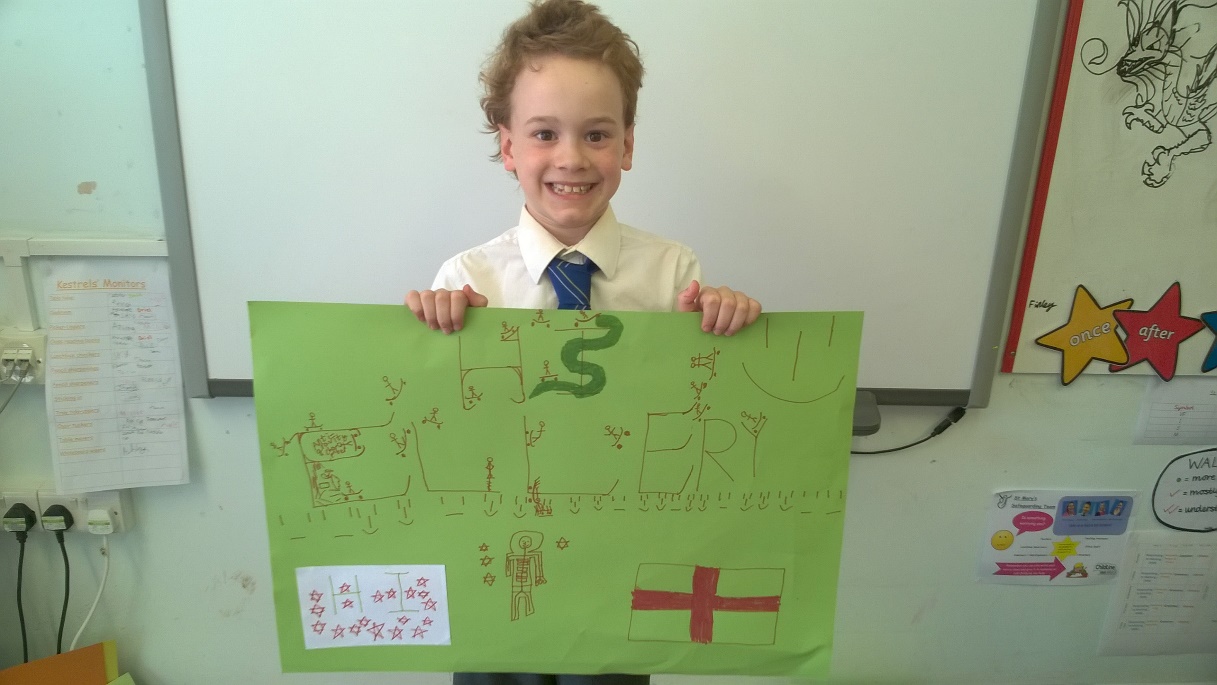 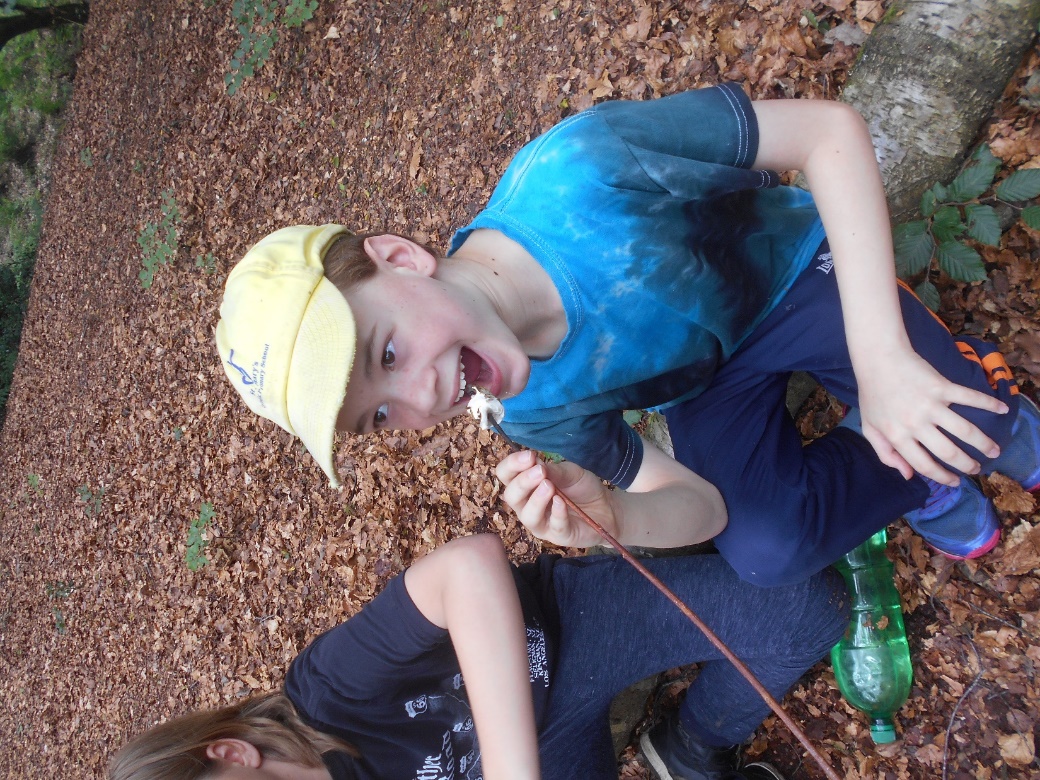 jonas
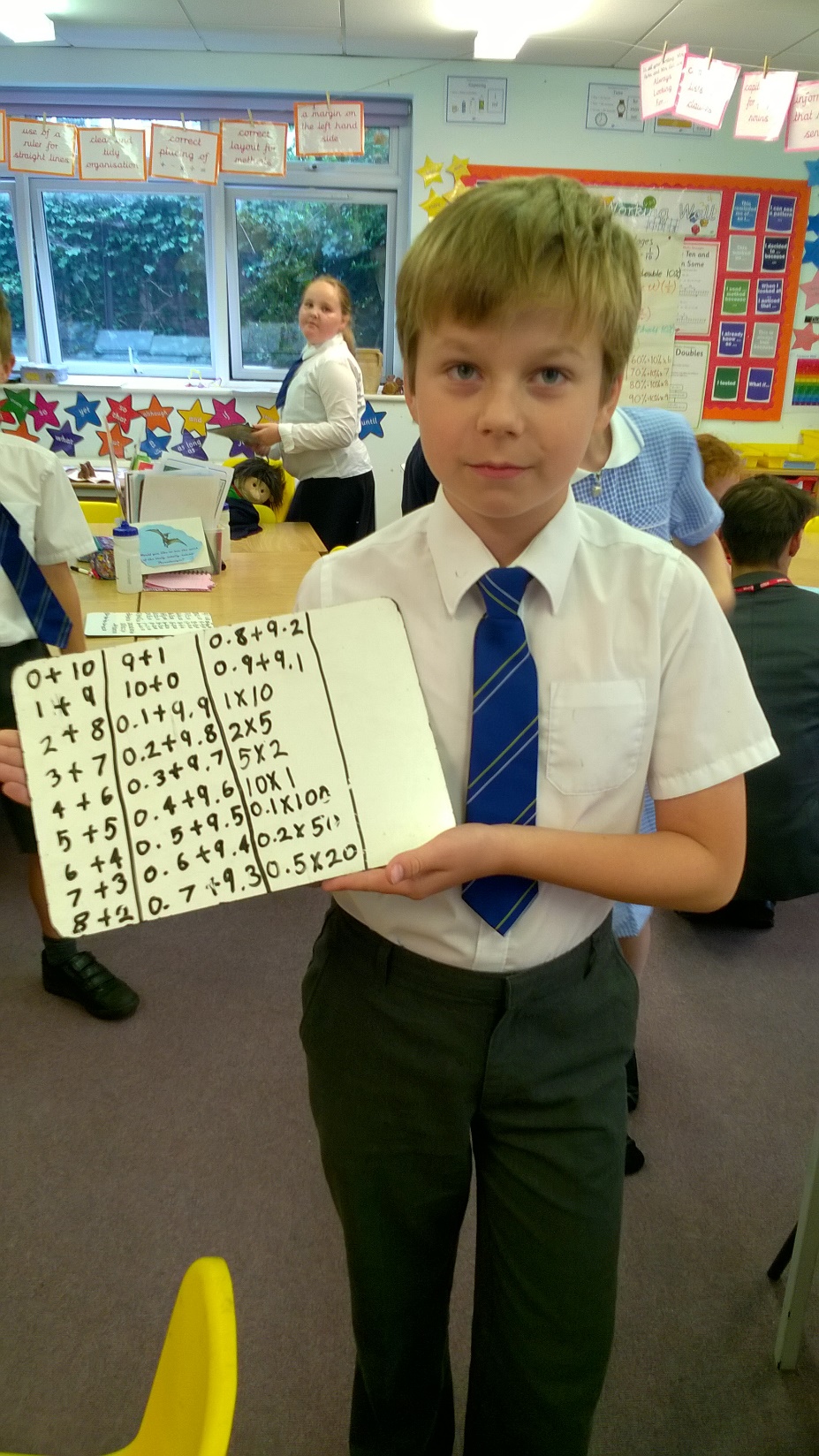 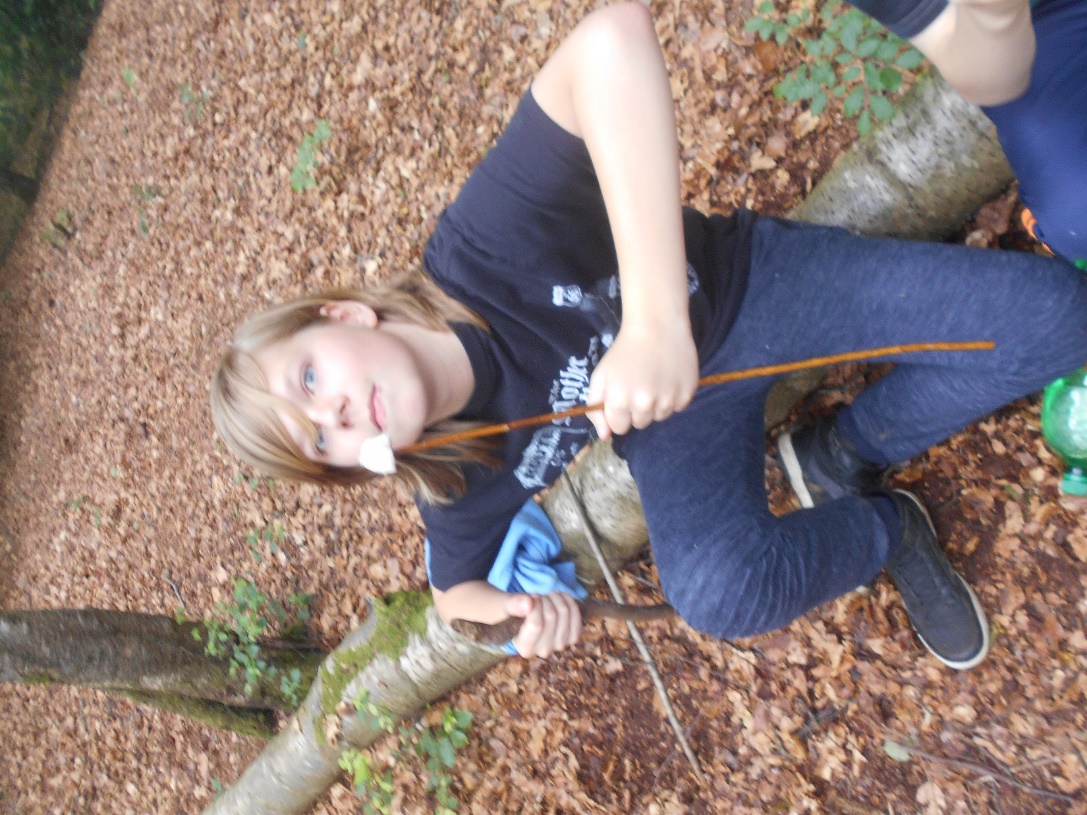 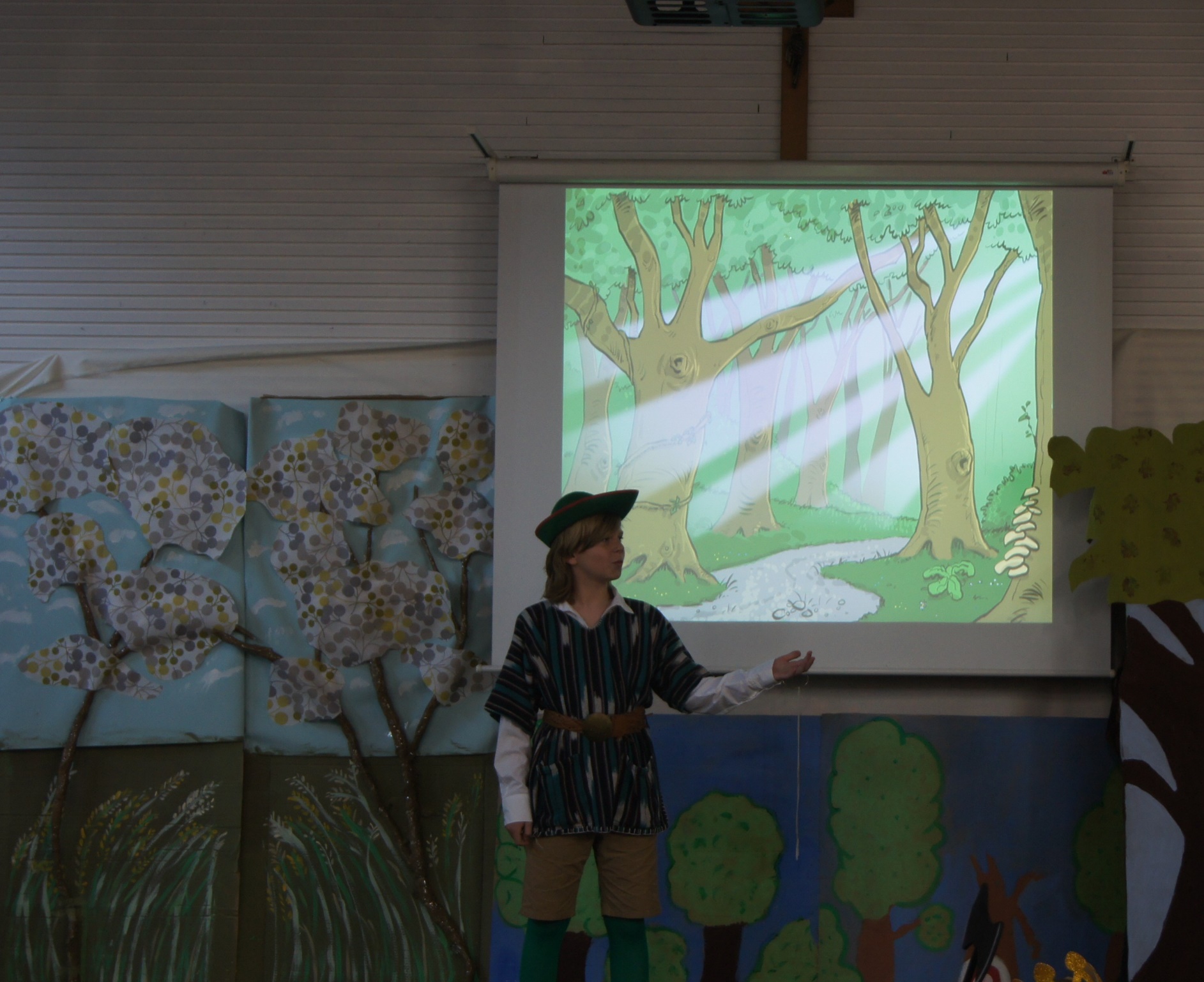 madeline
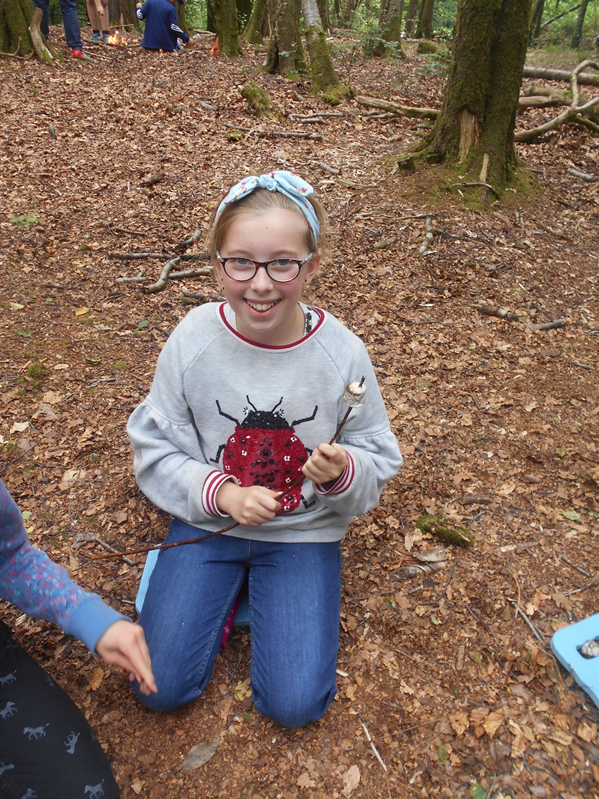 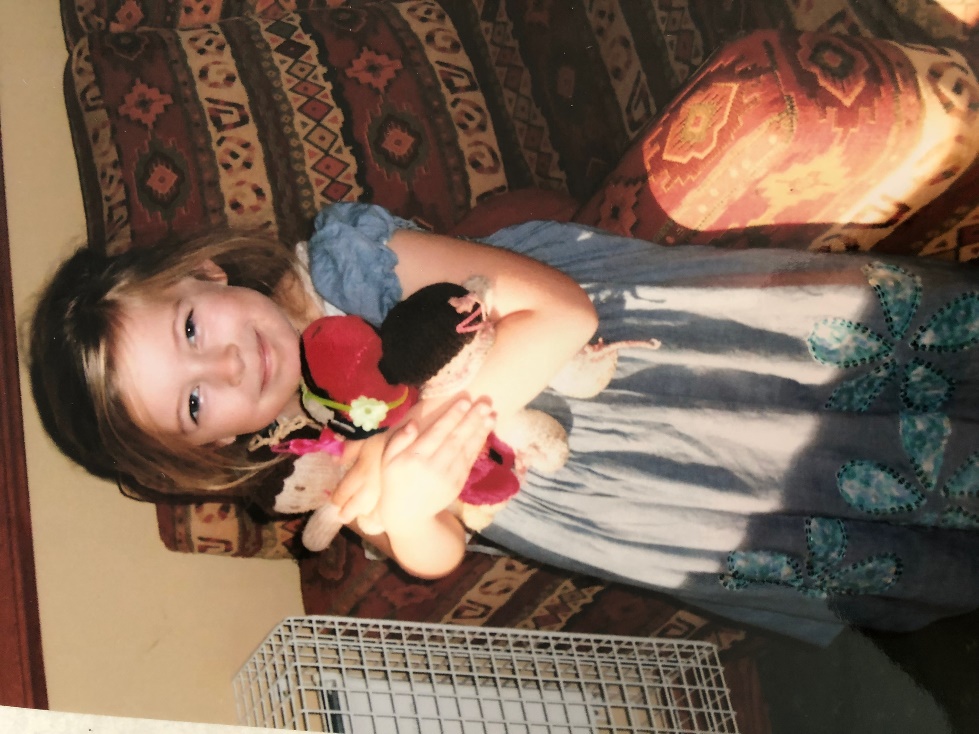 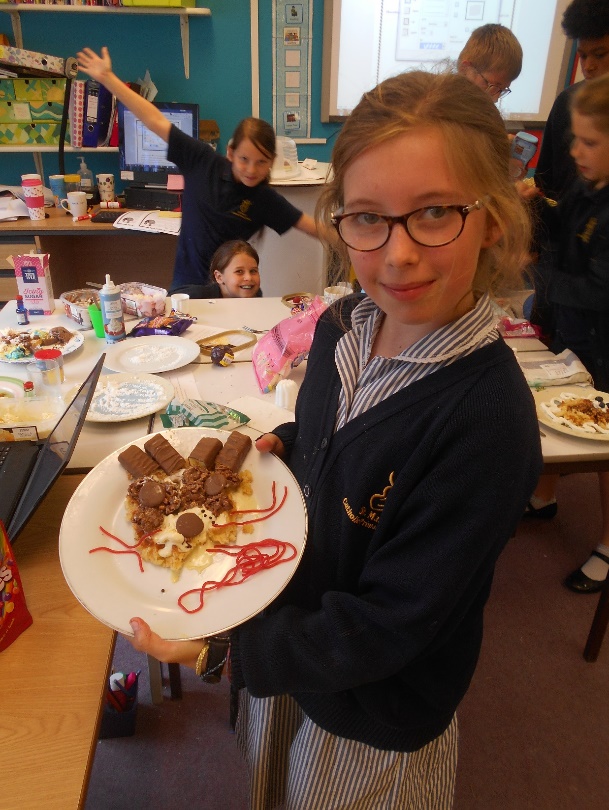 olivia
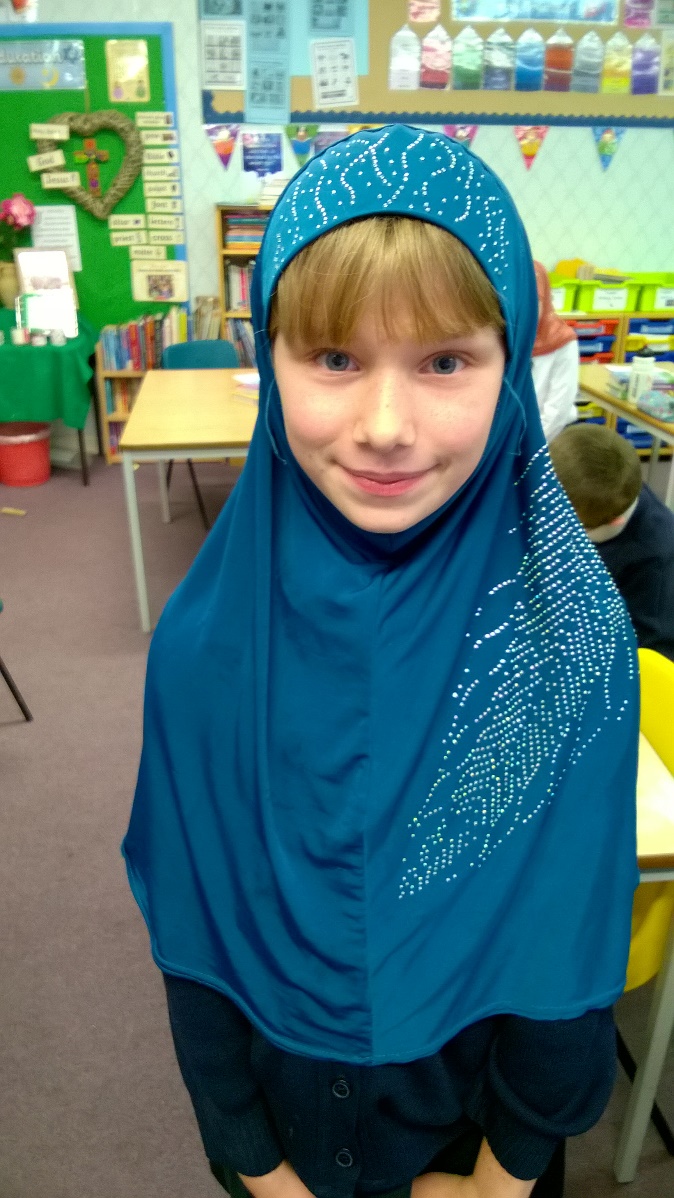 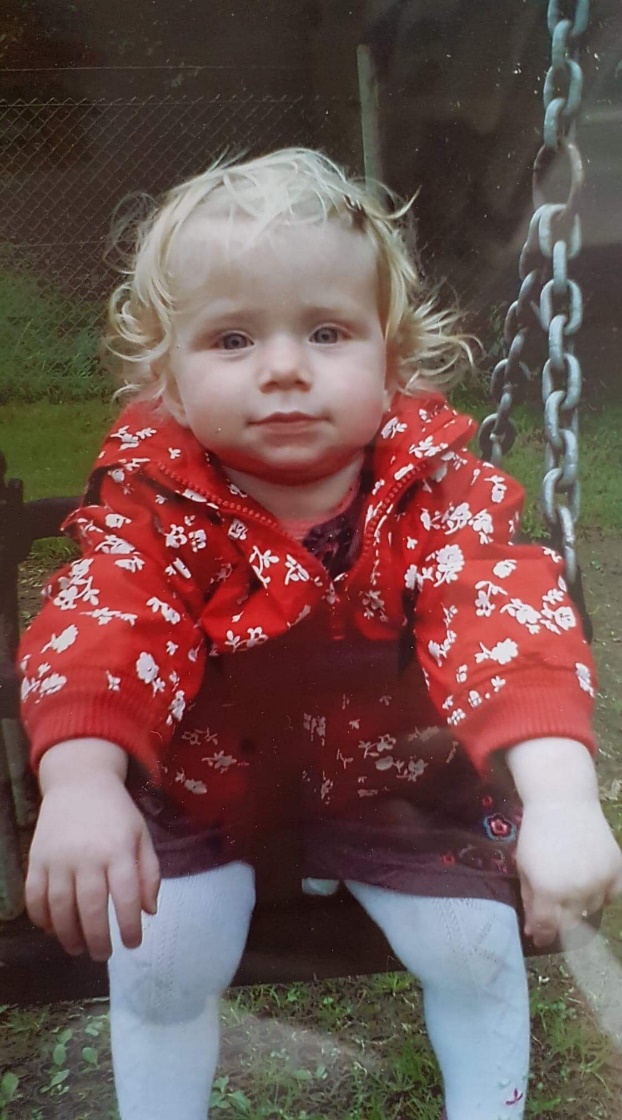 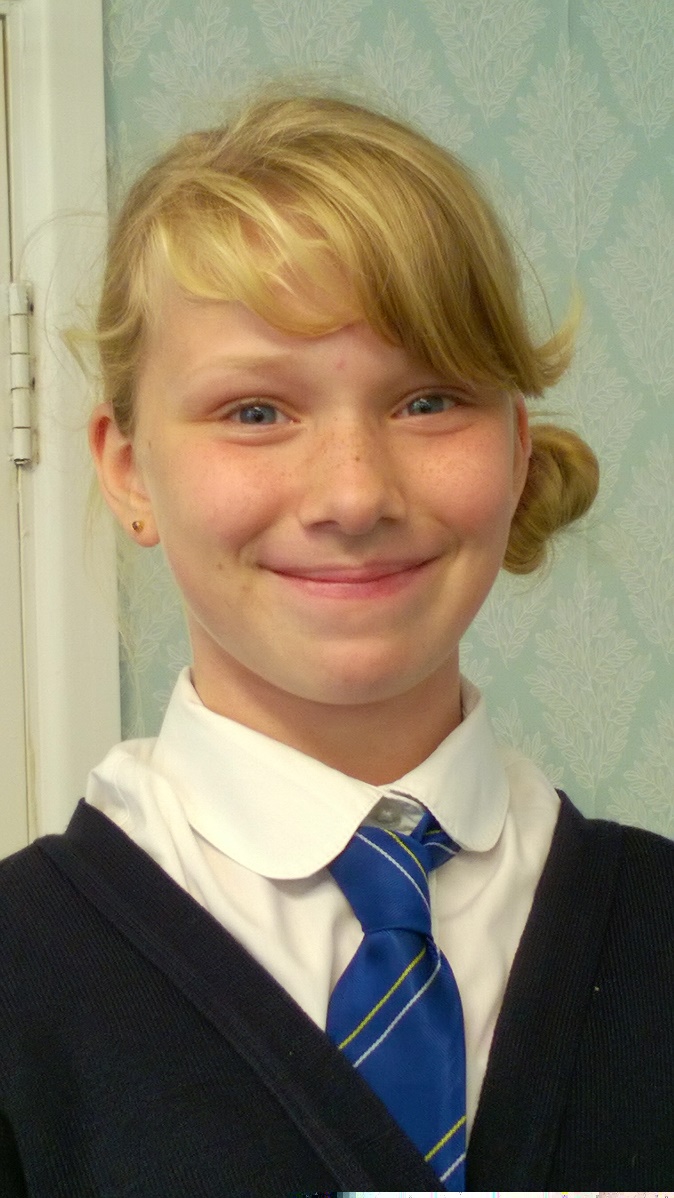 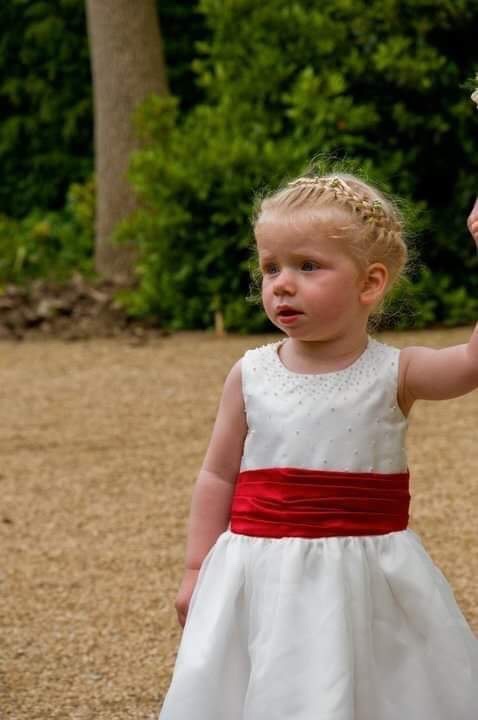 rocha
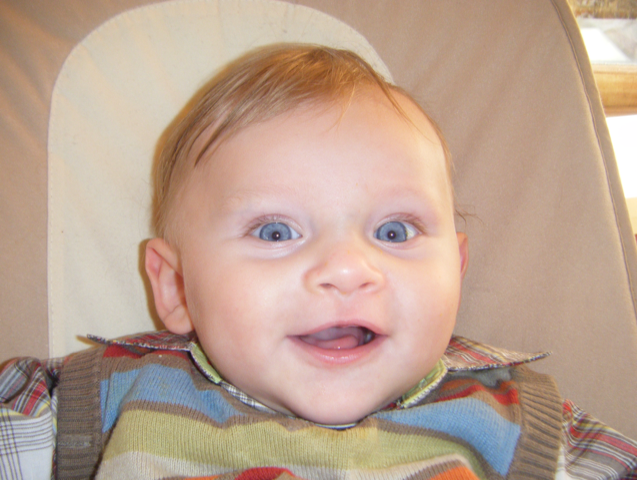 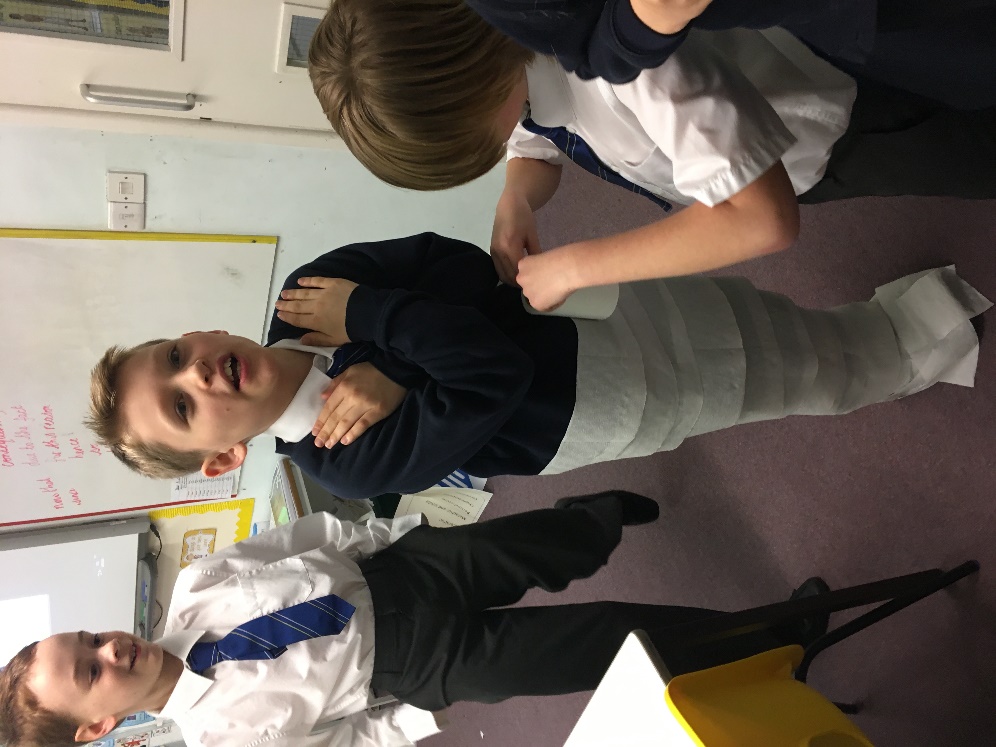 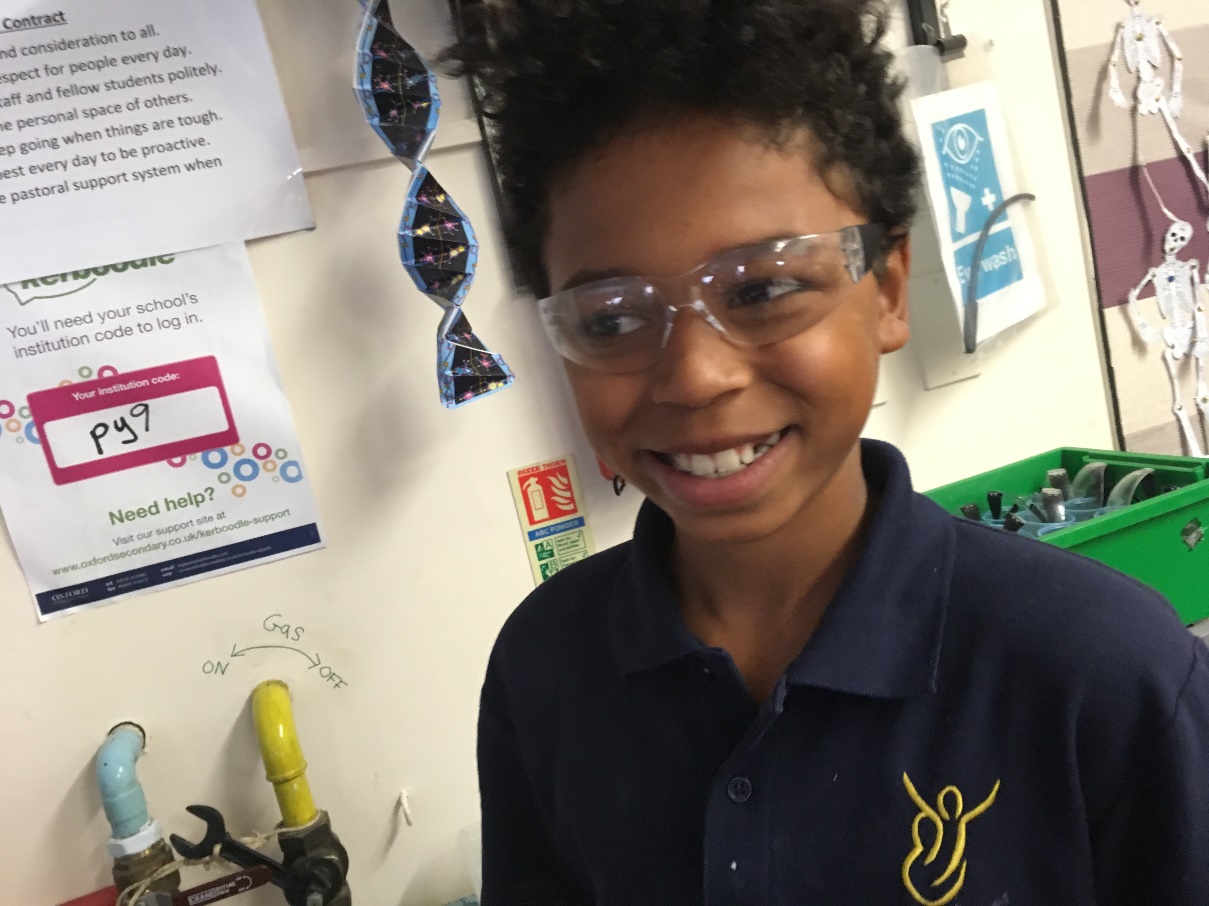 uriel
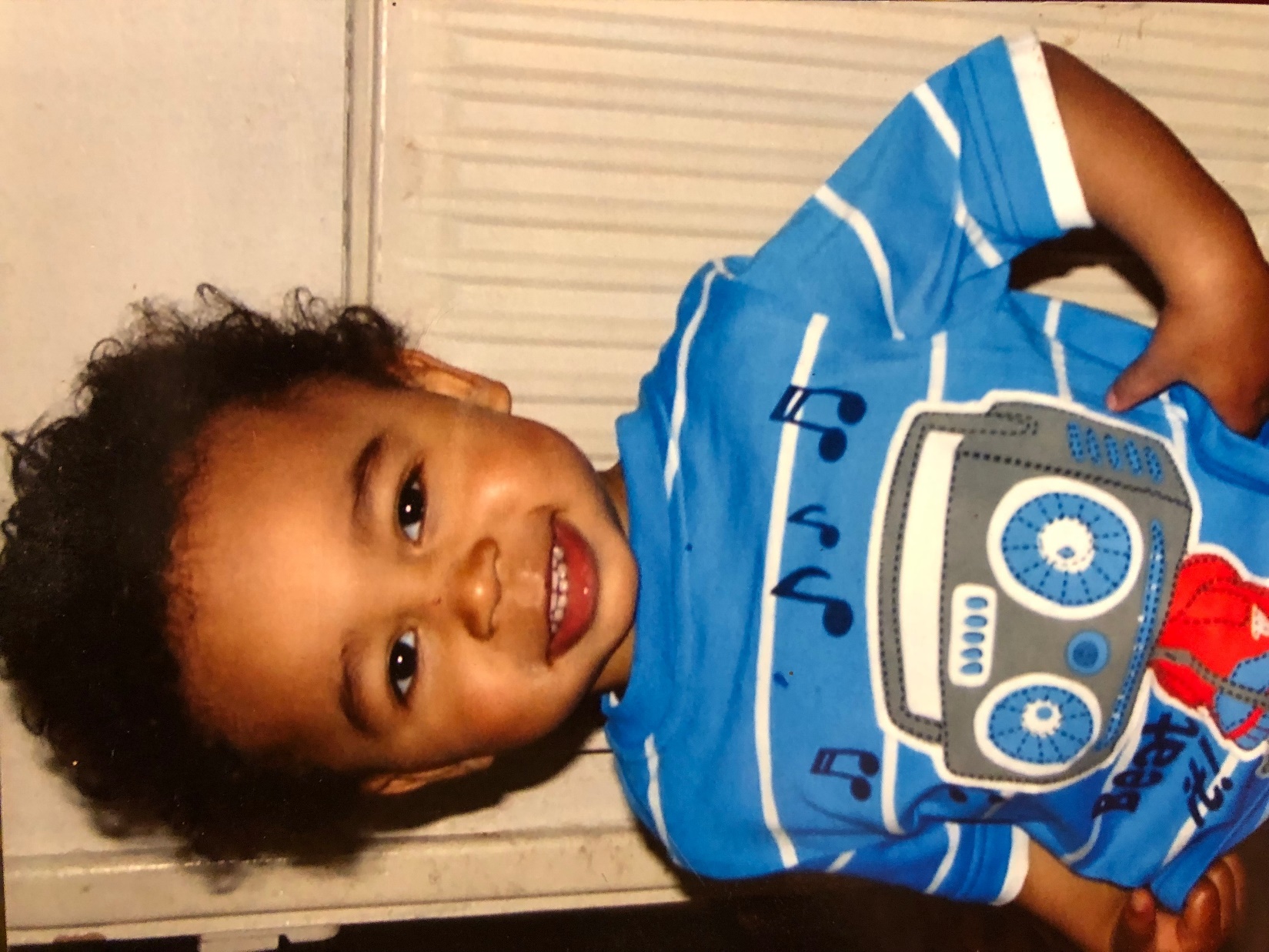 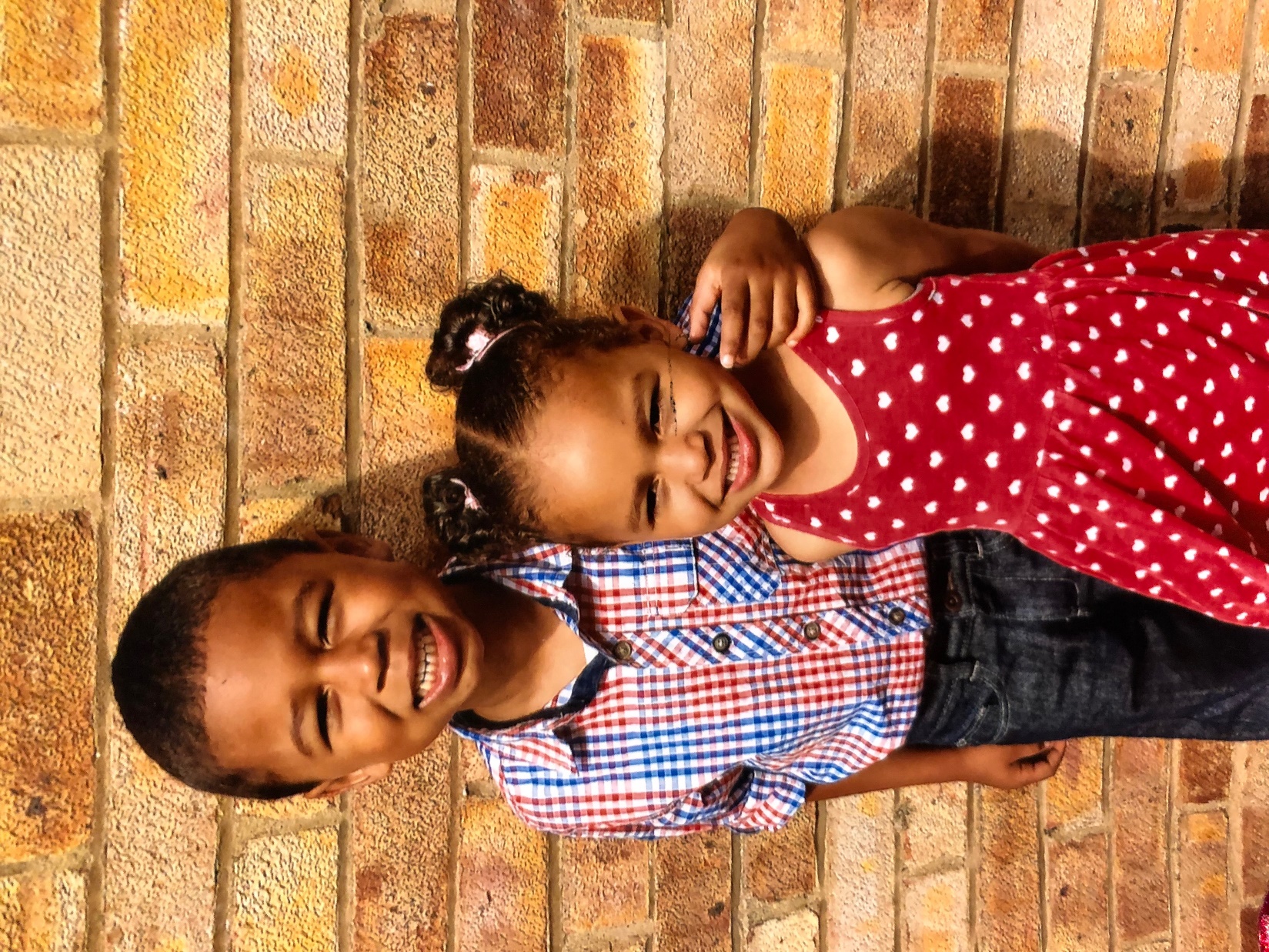 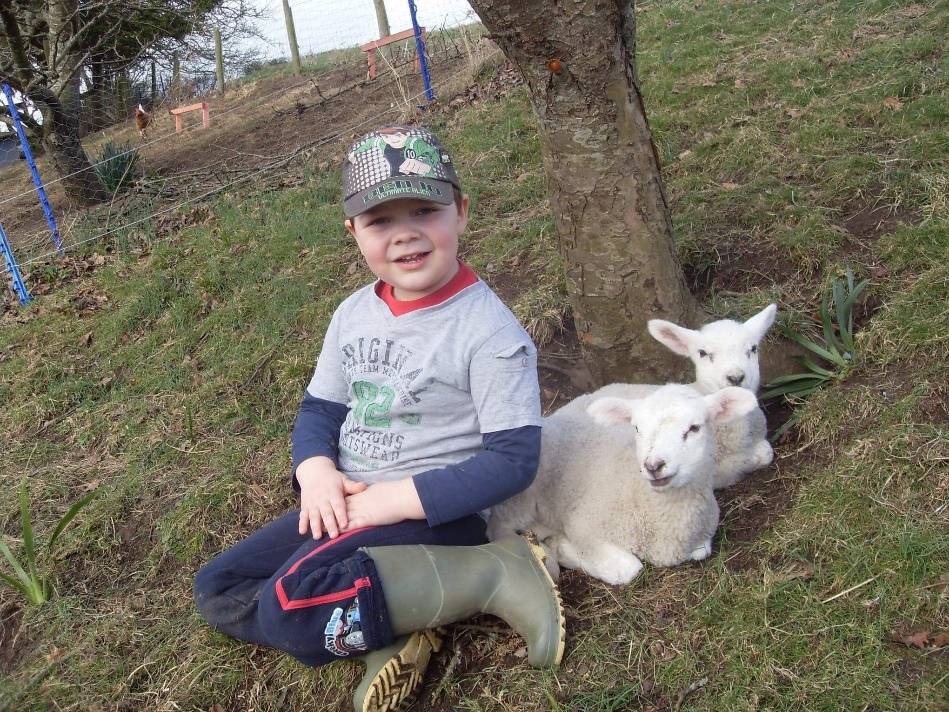 will
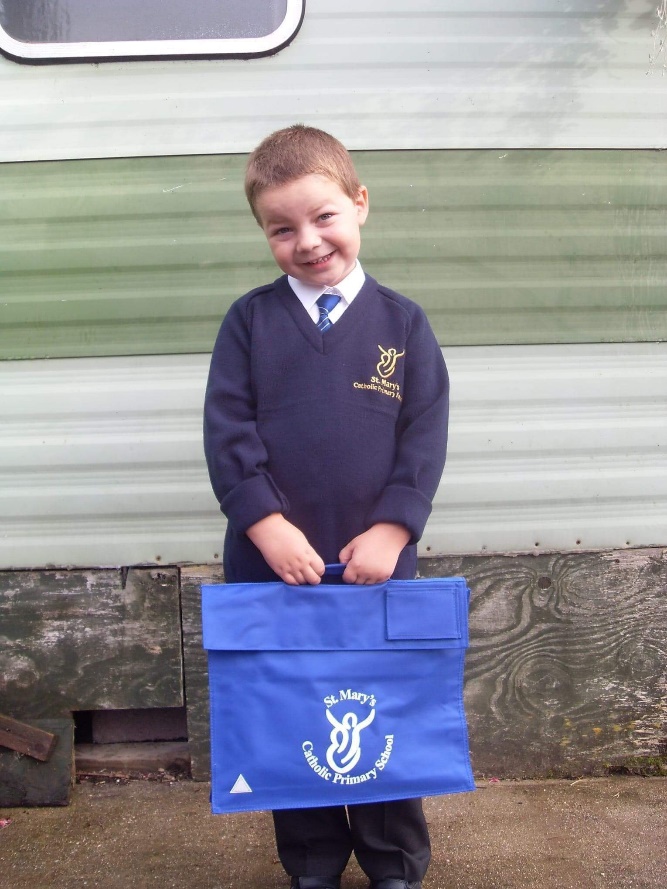 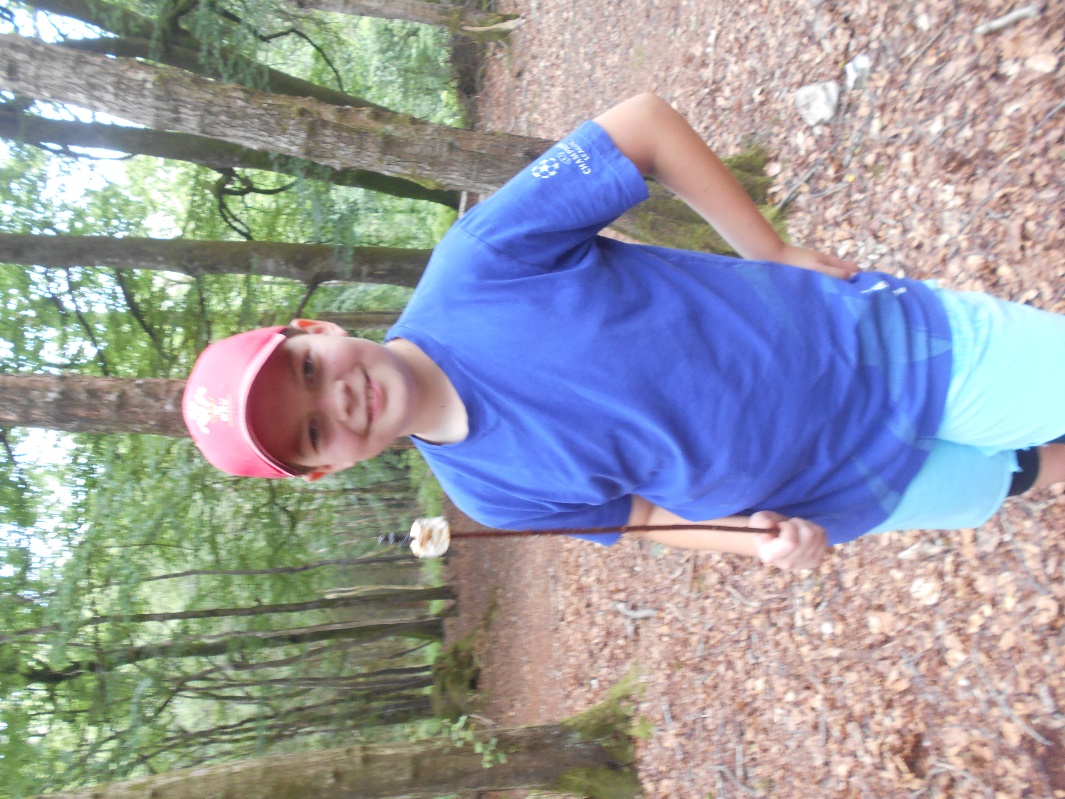 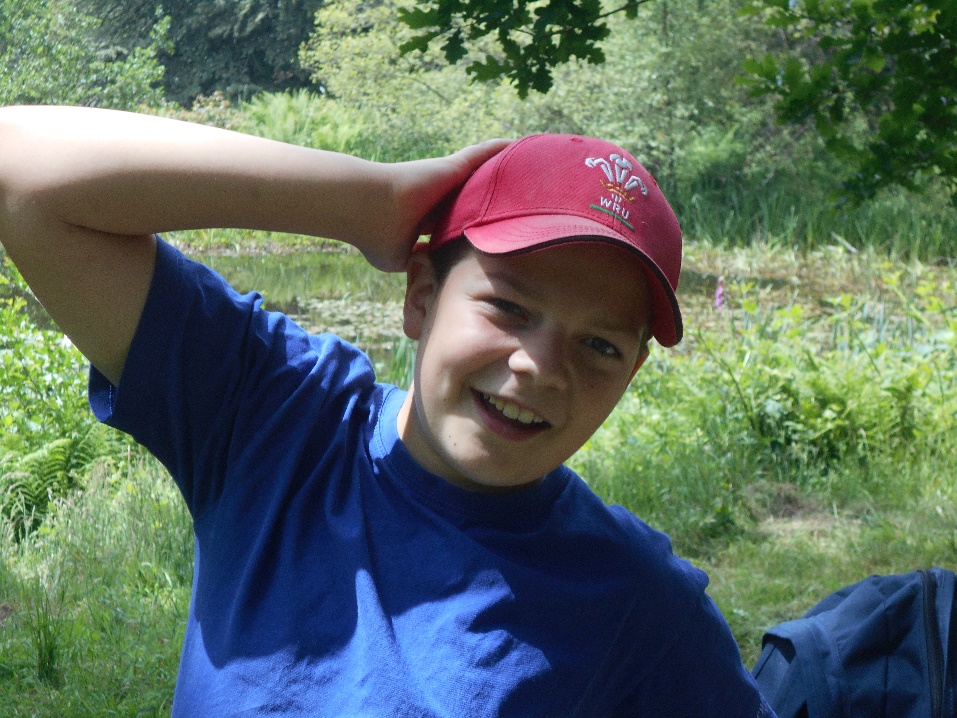 We have life-long friends
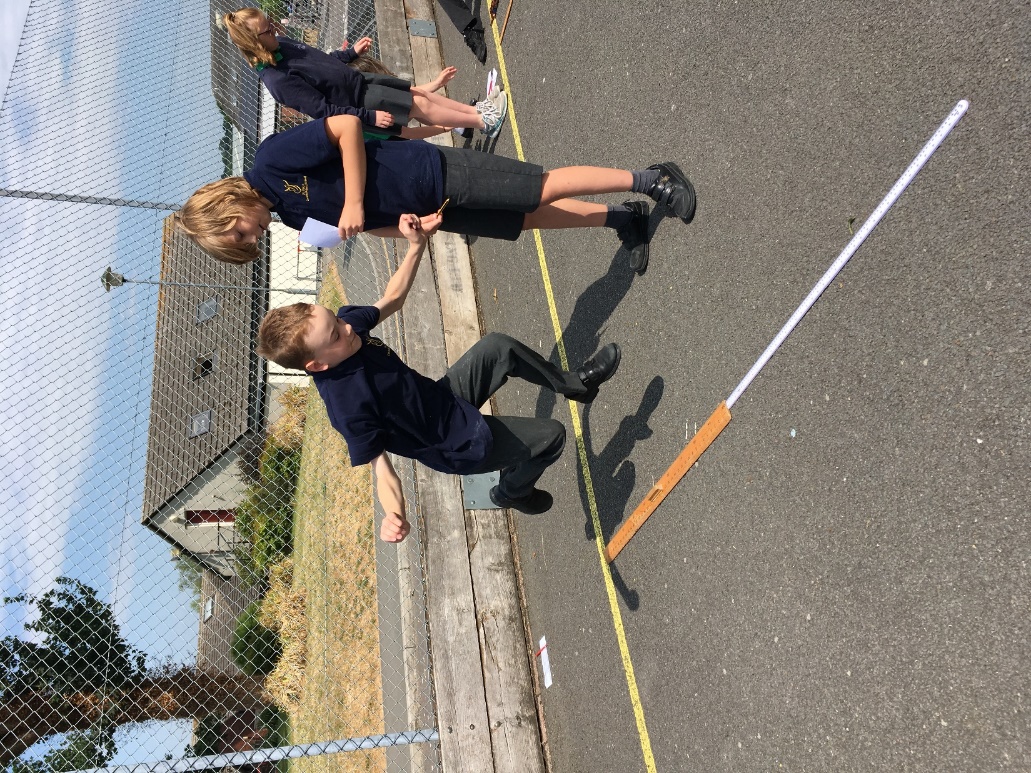 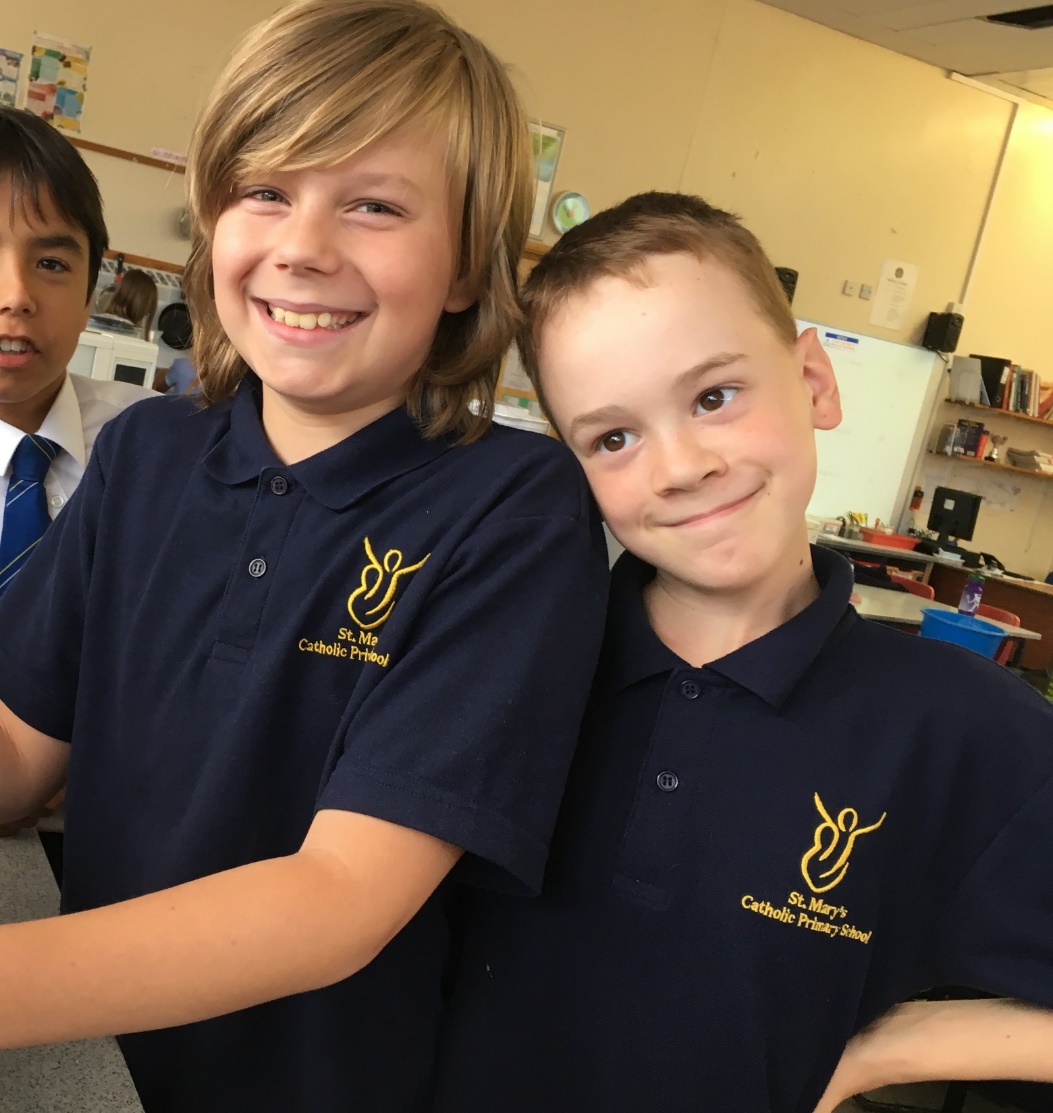 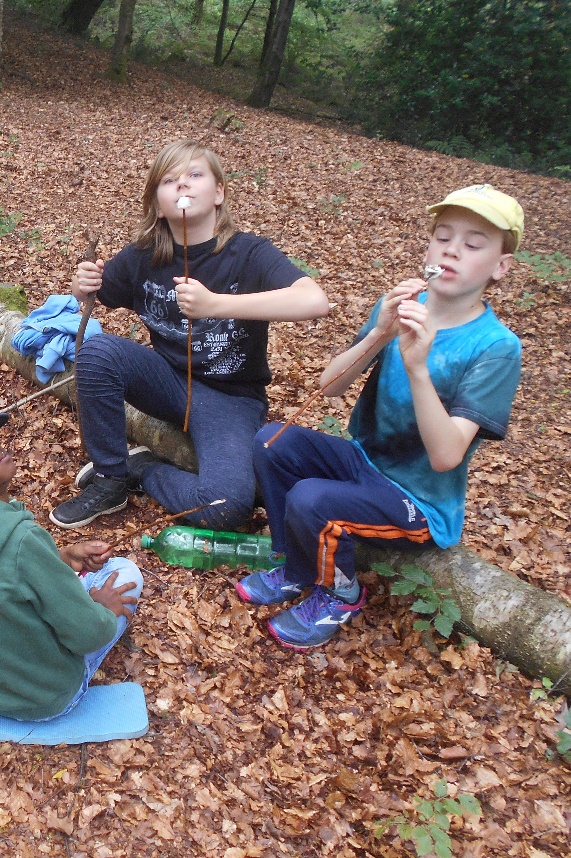 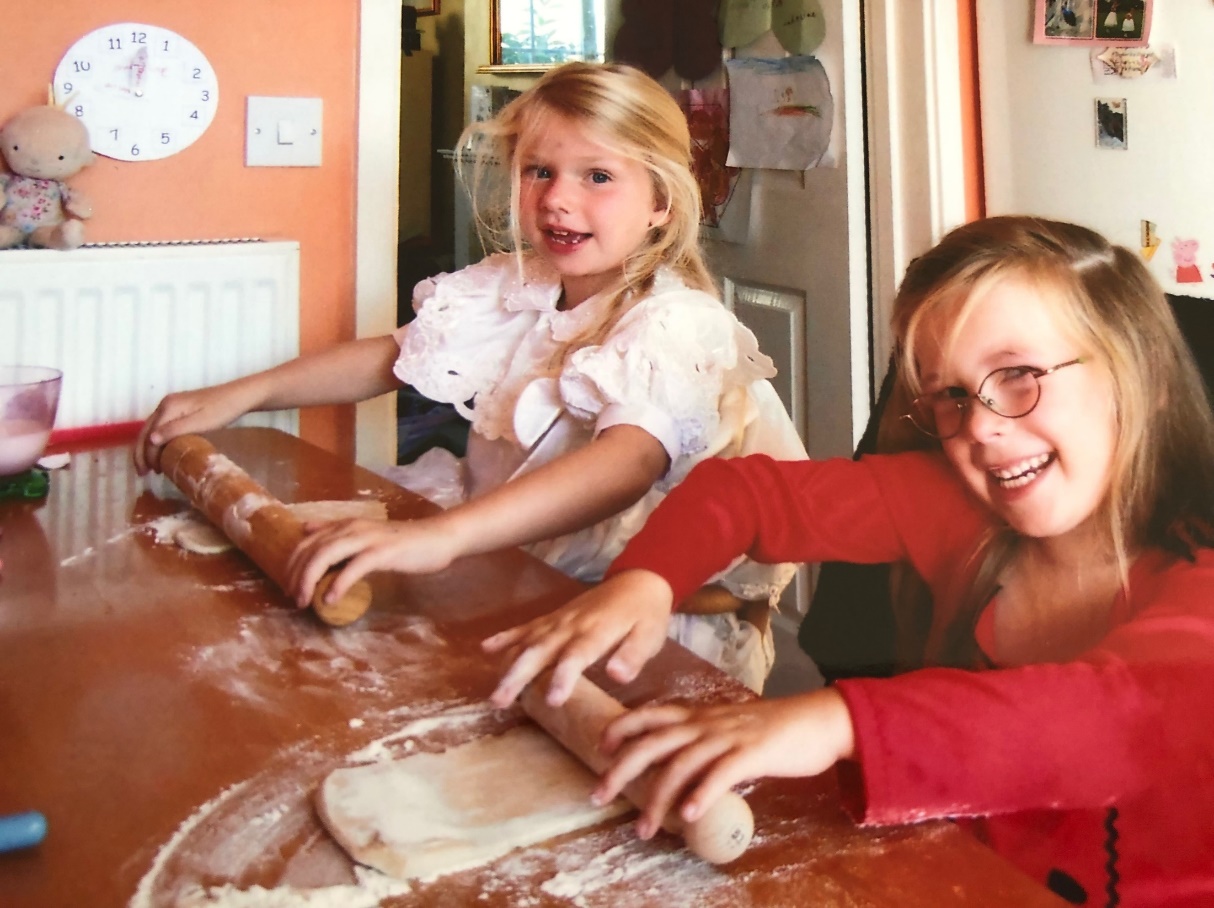 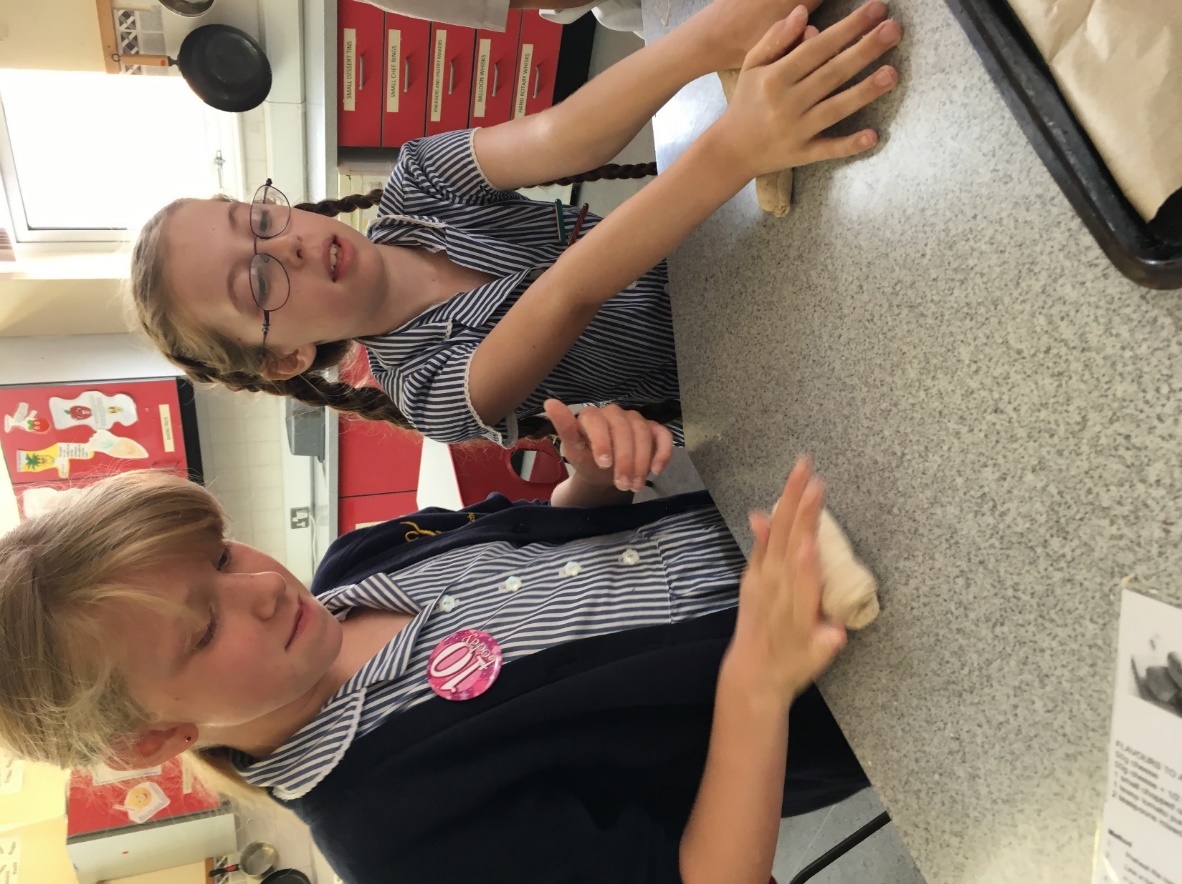 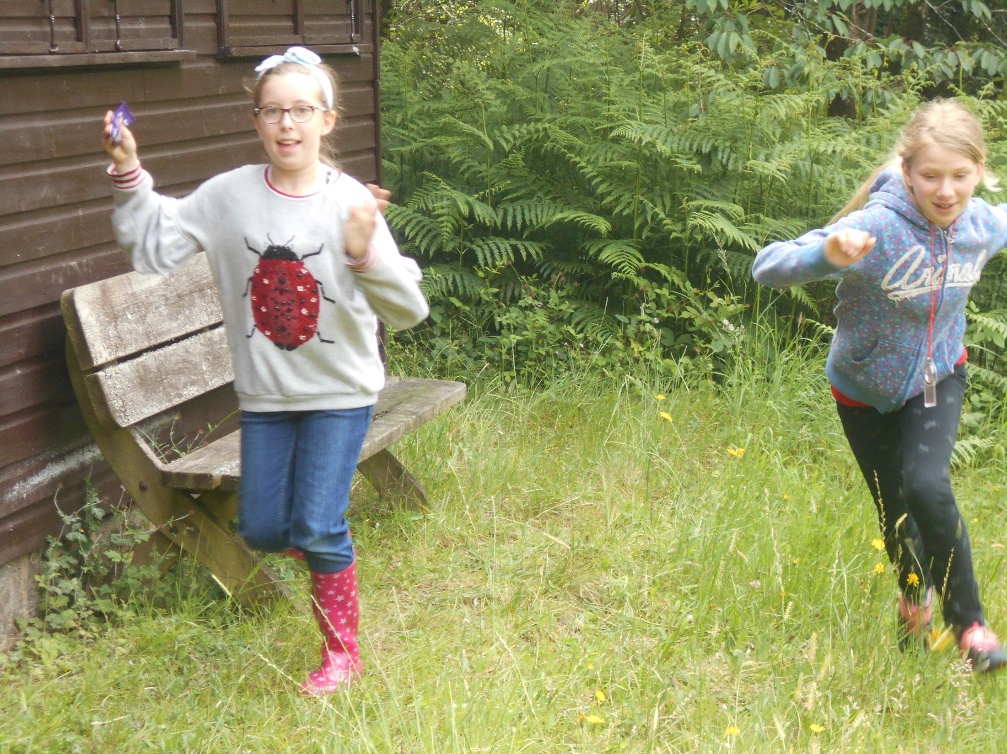 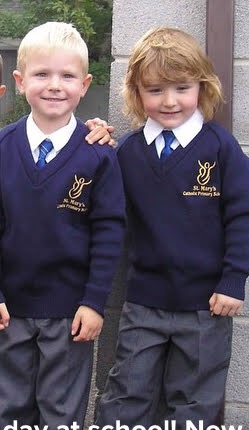 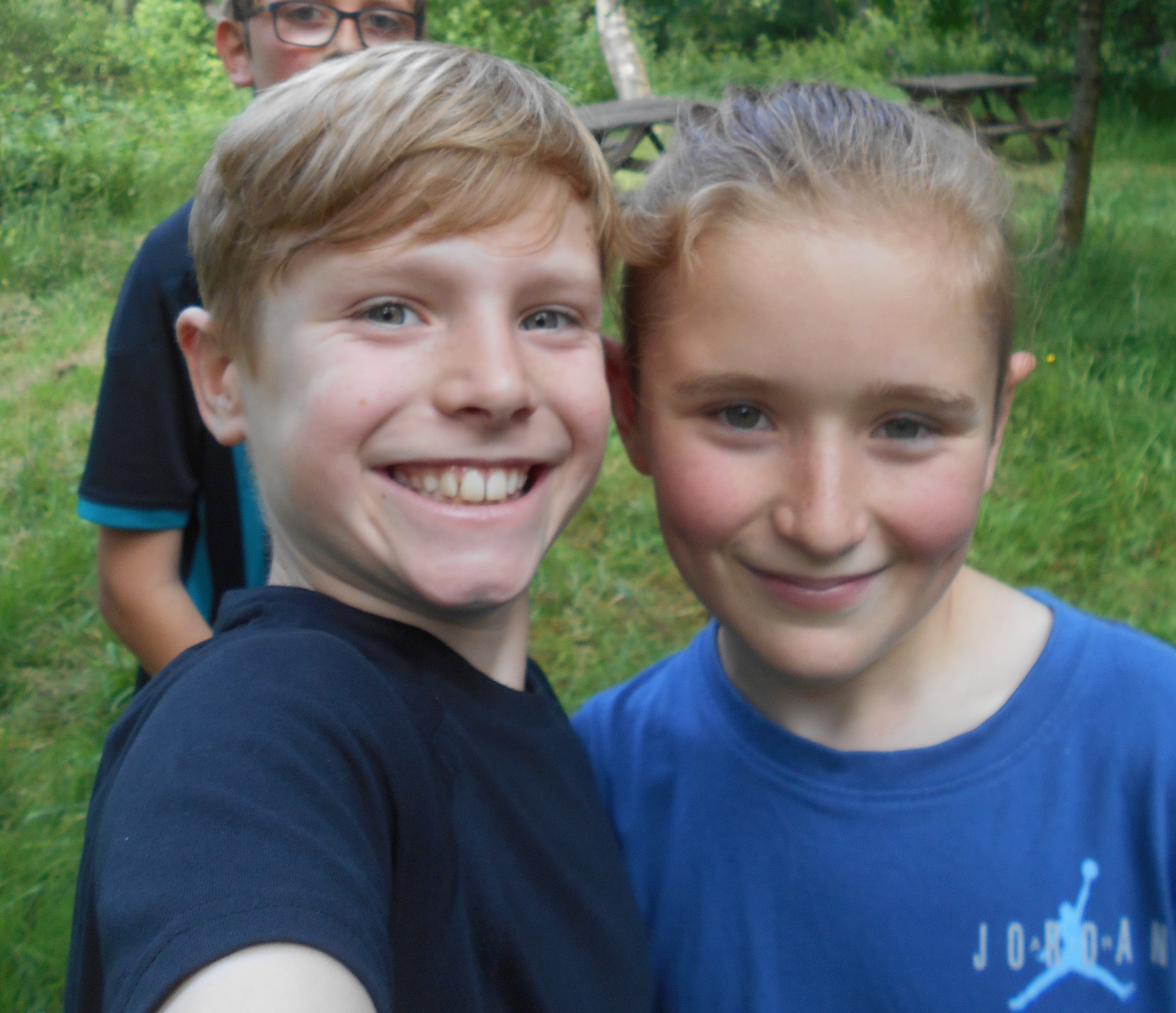 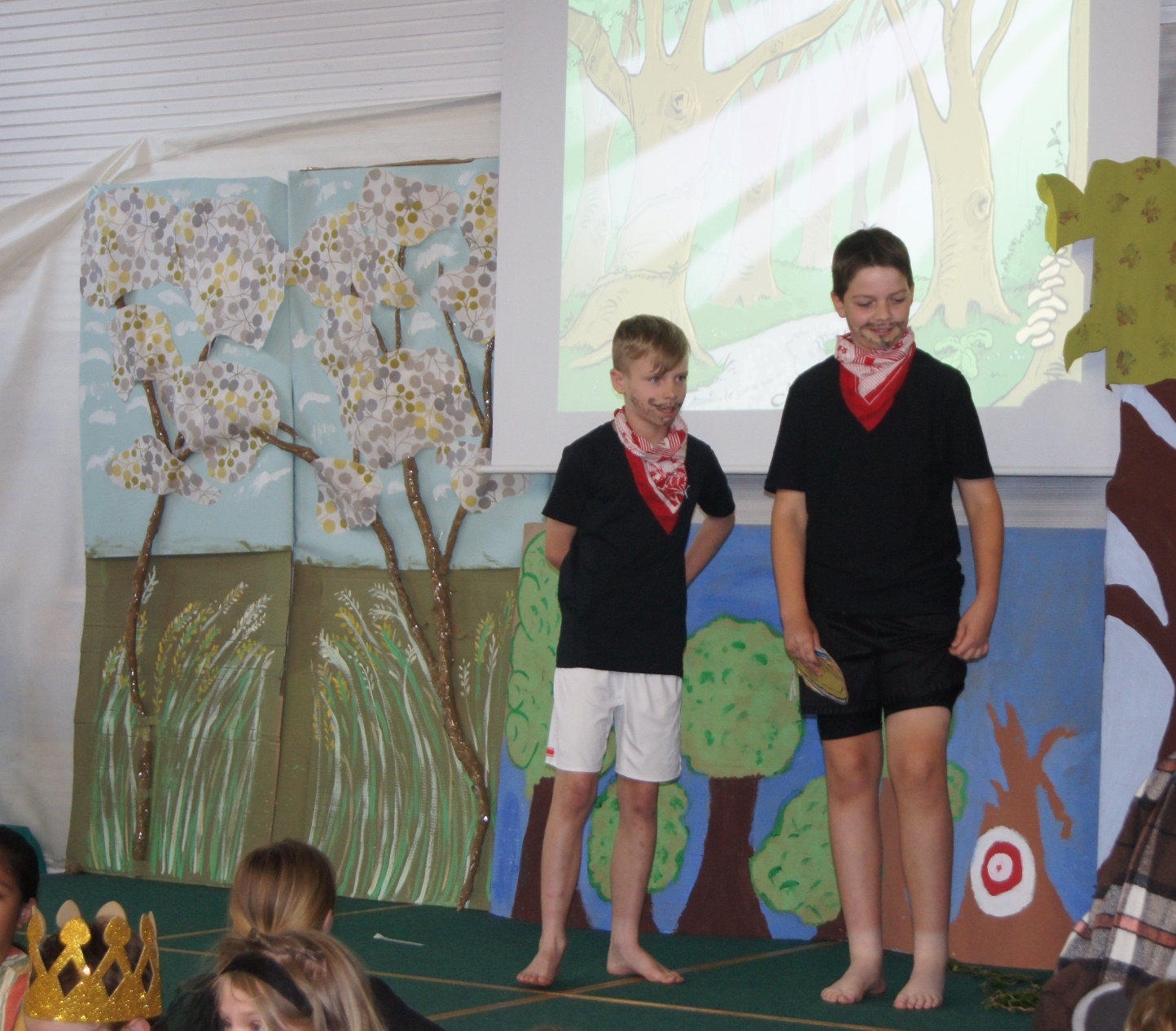